Module 3: From Continental to World Power
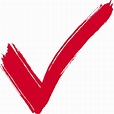 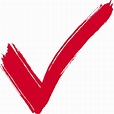 1
American History
Talk 18: Civil War 1861-1865
Overview
Two countries, two Presidents

The fight to save the Union 1861-1862

War to End Slavery 1862-1863

Total War 1864- 1865
Two Countries, two Presidents
The Divided Union
Deep South
Slave States
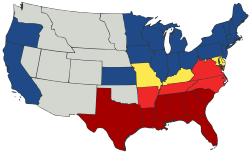 Border Slave
States joined South after Sumter
Neutral
Slave States
The North
Free States
North has all advantages…on paper
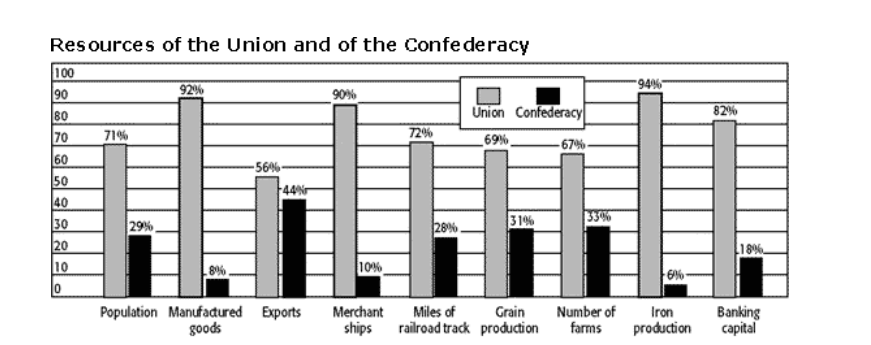 Southern Advantages
Win by continuing to exist, North must invade to win

More Militarised & Motivated
decades of “Slave Patrols”
Leadership social  class
Fighting for “their country”….North fighting for the “Union”

More homogenous population
Low levels of immigration...North 2 million immigrant, uncertain loyalty
Less divisive media…legacy of censorship
More concentrated & easier to mobilise fast
Jefferson Davis (1808-1889)
Born Kentucky Father revolutionary war hero, land grant, Brothers War of 1812
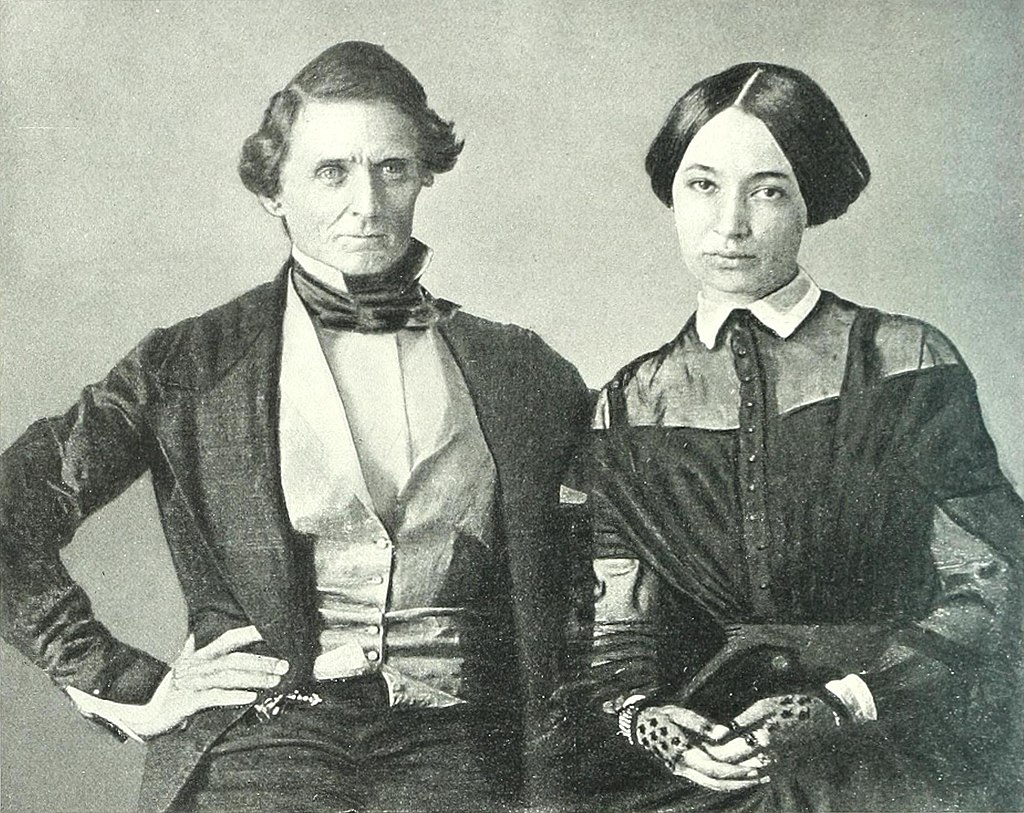 West Point military, s Black Hawk war,
Marries General’s daughter ...takes over plantation from brother
Enters politics 1842 at 35, Democrat Slavery
 expansionist, wife dies, meets 18 year old Varina
…”He impresses me as a remarkable kind of man, but of uncertain temper, and has  a way of taking for granted that everybody agrees with him when he expresses an opinion
, which offends me; yet he is most agreeable  and has a peculiarly sweet voice and a winning manner of asserting himself. The fact is, he is the kind of person I should expect to  rescue one from a mad dog at any risk, but to insist upon a stoical indifference to the fright afterward”…
Varina…anti slavery, loyal to Davis…5 
Children, 2 daughters survive to adulthood,
Support Davis after war despite his affairs
Becomes news writer in NY. With daughter!
Jefferson Davis
Joins Mexican war…secures first ‘rifles”…leads “Mississippi Rifles”…war hero, appointed Senator for Mississippi
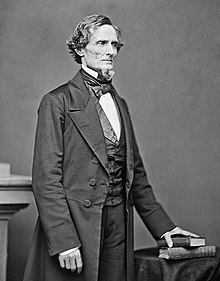 Becomes Minister for War. Supports Cuba
annexation and slavery in West…makes
Use of rifles mandatory for army. Resigns from Senate when Lincoln wins. Wants army role
Elected President of Confederacy
“hands on leader”…selects Robert E Lee
as ‘military advisor
“Forward Defence” deploys army to outside Washington
Bans export of all cotton 
 ….Britain wants grain from North & switches
     to India & Egypt
….So much for “King Cotton”
Raises bonds to have warships built secretly
In Britain for Southern Navy
Abraham Lincoln and Family
Abraham, Mary Todd, Robert
Tad, and Eddie
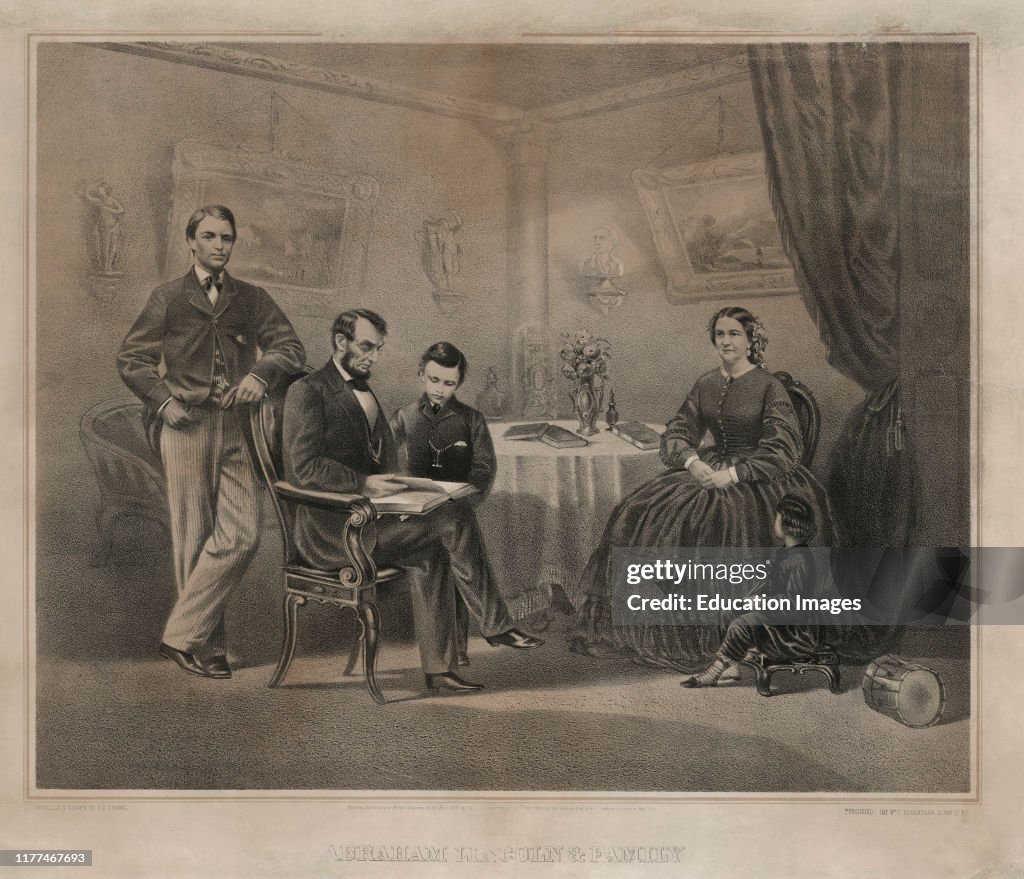 Affectionate parents… children
Run rampant ….interrupt meetings
…..Lawyer quote “, "I have felt many and
 many a time that I wanted to wring their
 little necks, and yet out of respect for
 Lincoln I kept my mouth shut. 
Lincoln did not note what his children 
were doing or had done.!
Youngest son  Tad dies aged 8 in
White House, Mary becomes
Recluse…Abraham prone to 
Depression …hidden
Abraham Lincoln
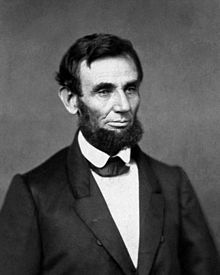 Defers strategy to military strategist
And field generals. Until they fail
Goal:  reunite country
	..not free slaves
           ..fires General freeing slaves
Avoid war with British and French
….Trent Affair. Returns ambassadors
…French invasion of Mexico. Ignores
Maintains control of media
	Suspends “habeas corpus”, 	ignores Supreme Court
  …jails 13,000 Southern sympathisers
Expects easy and quick victory
The fight to save the Union 1861-1862
Situation April – July 1861
Regular US Army only 16,000 strong
mostly deployed on frontier
Loyalties split
25% officers and 10% of soldiers leave to join South

Skirmishes and small battles rage across neutral border states
West Virginia chooses to secede from Virginia and join north
Davis sends Lee with army to recover.
Northern army under George McLellan outnumbers Lee 3x
Lee retreats …named “Granny Lee”….career appears over
Volunteer rush to join the armies….far more than can be armed/trained
….the first job for many………..to be photographed
Brothers Private Hiram & William Gripman, 1st Minnesotta
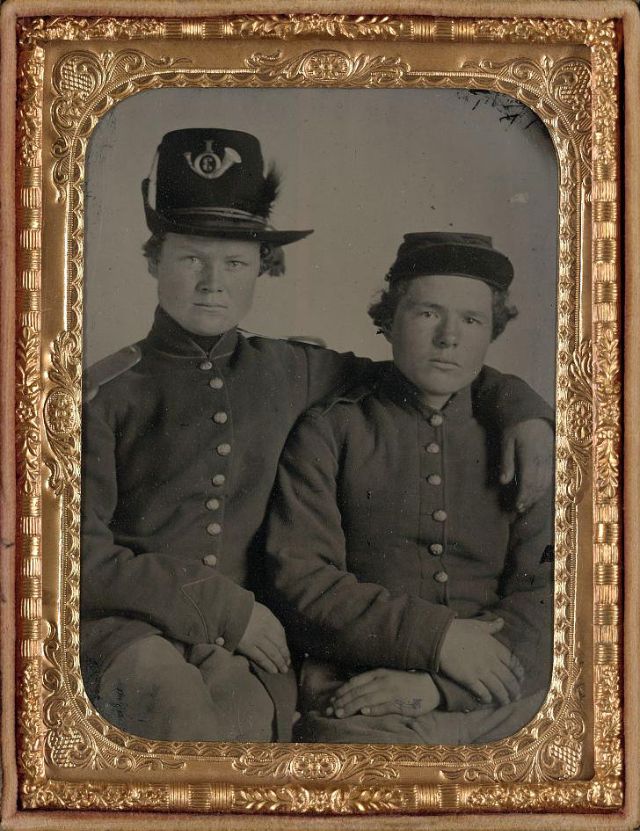 Edwin Chamberlin 11th New Hampshire
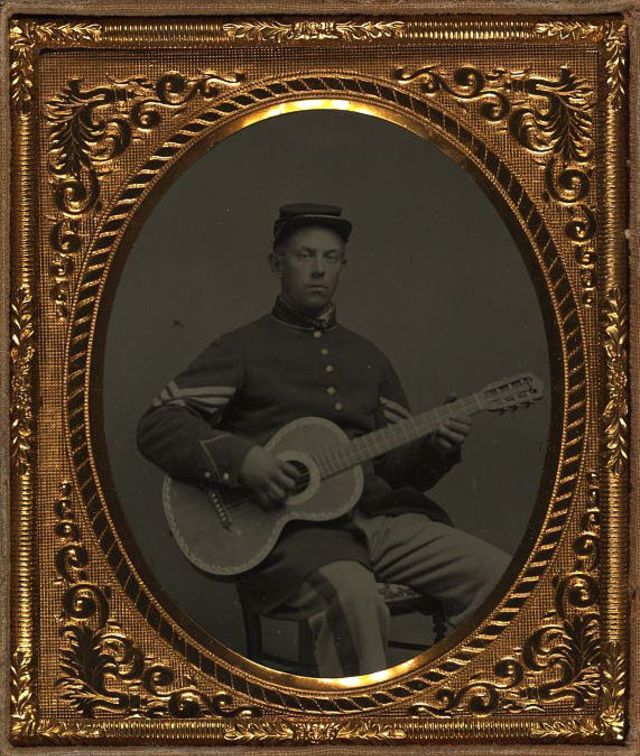 Corporal Alvin Williams 11th New Hampshire Volunteers
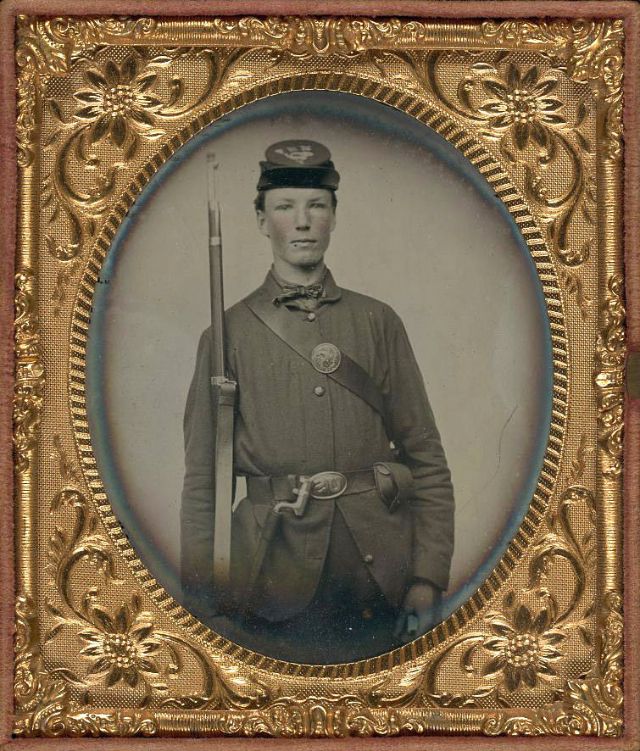 Henry Augusts Moore, 15th Mississippi
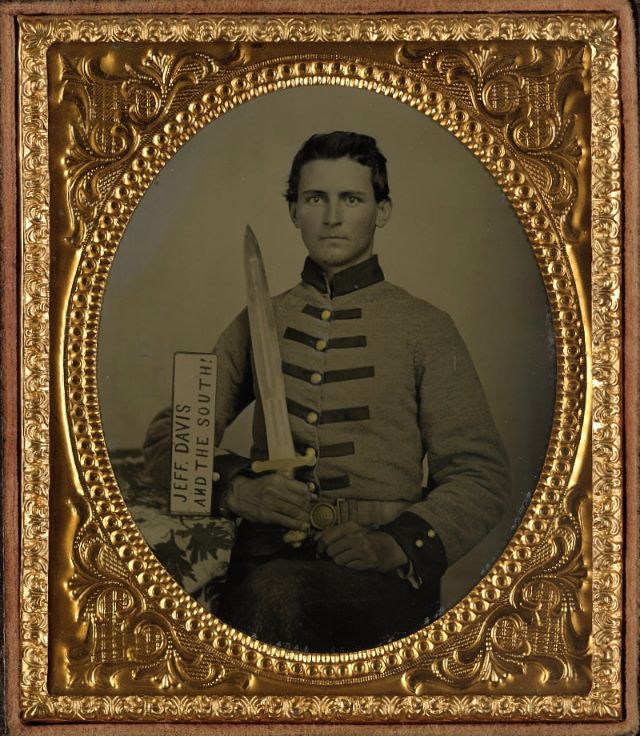 David Thatcher, 1st Virginia Cavalry
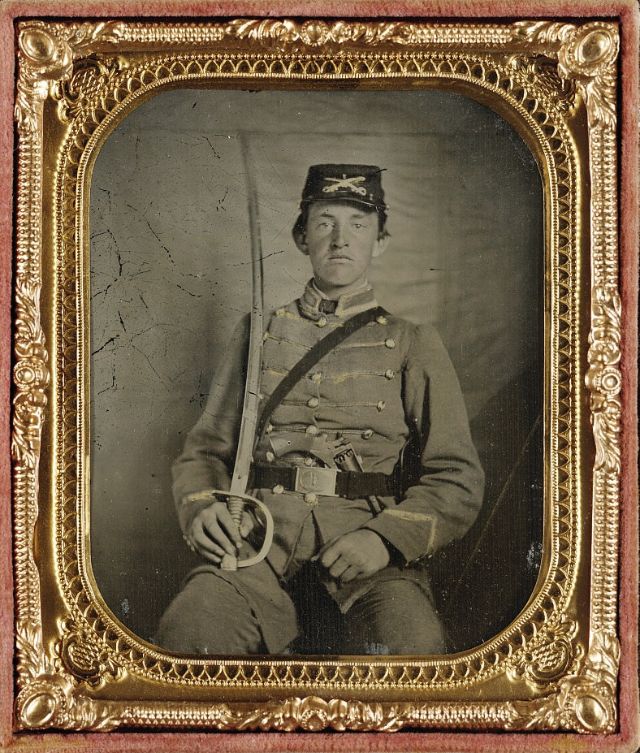 Edward Cary and sister Emma, 44th Virginia Infantry
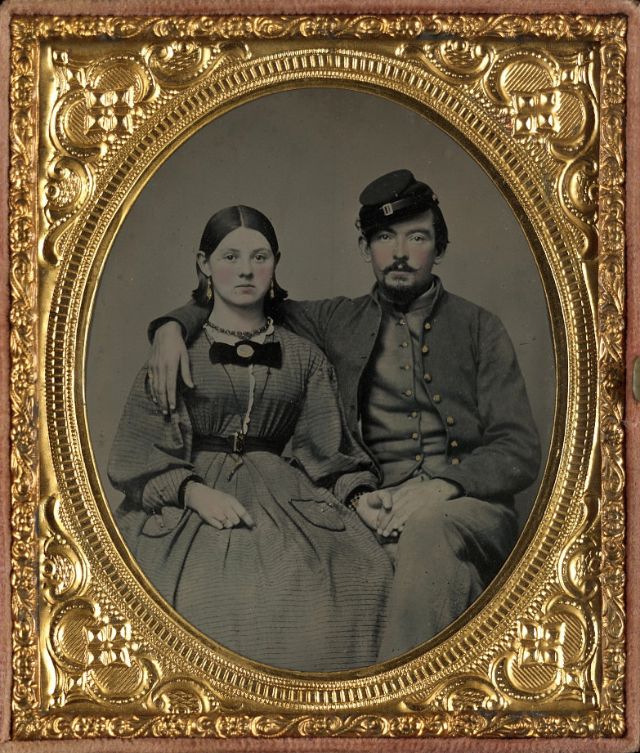 Drummer Boy Samuel Doble, 12th Maine
Battle of Bull Run July 1861al
Situation May- June 1861
…Lincoln and Davis expect one battle and victory
     …two armies each 40,000 5 miles apart “look at each other”

Situation July 1861
…. Initial 90 enlistments running out…risk army will go home 
      ….Northern General McDowell warns "It will take a long time to make an army”
      …..Lincoln’s response “Your are green, it is true. But they are green also; you will all 			be green alike”…orders advance
Situation July 1861:
The northern plan…deceptions, diversionsand surprise…elaborate & detailed,
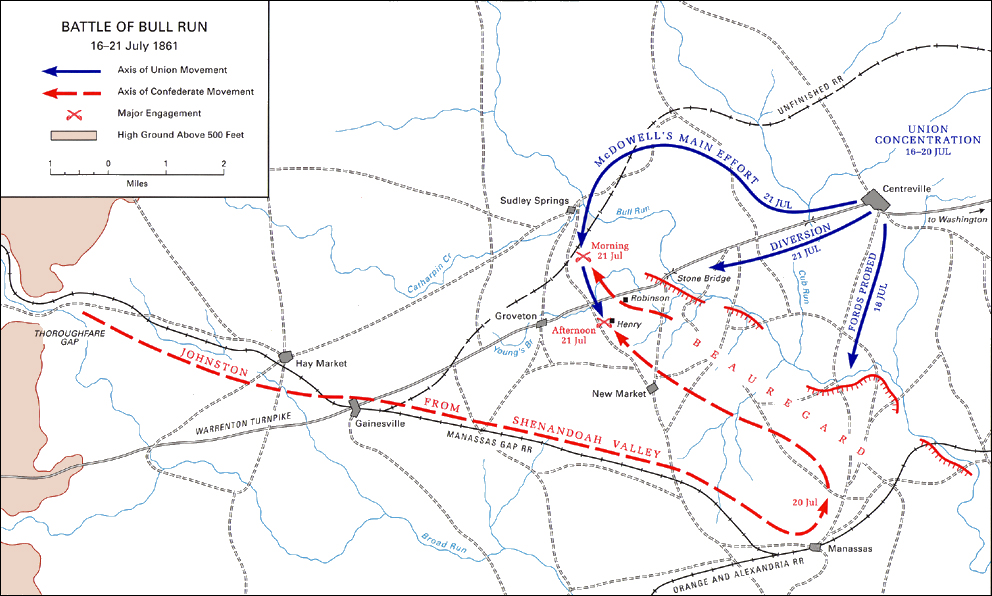 The North advance….along with sightseers
“They came in all manner of ways, some in
 stylish carriages, others in city hacks, and 
still others in buggies, on horseback and even 
on foot. Apparently everything in the shape of
 vehicles in and around Washington had been
 pressed into service for the occasion. 

It was Sunday and everybody seemed to have
 taken a general holiday; that is all the male 
population, for I saw none of the other sex
there, except a few huckster women who had 
driven out in carts loaded with pies and other
 edibles. All manner of people were represented
 in this crowd, from the most grave and noble
 senators to hotel waiters.”
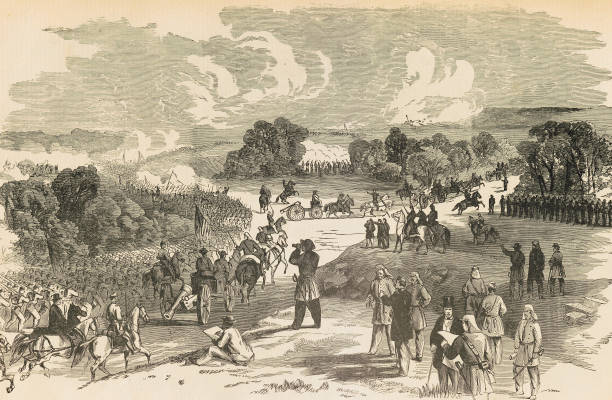 The north attacks blocked, Southern, retreat as South reinforcement arrive by rail. Then panic
“The great skedaddle”
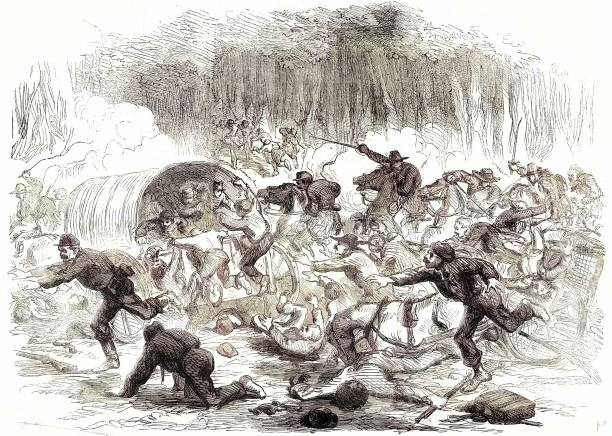 Aftermath
Bull Run largest battle fought in North America
1,500 killed and wounded each side...both sides shocked
Southern army as confused in victory as North in defeat
Both sides realise war will last years 

Southern reaction: 
euphoria and mourning for 500 dead 
President Davis calls for 400,000  volunteers for “duration of war”

North: Shame & determination ….rally around the union 
Lincoln calls for 500,000 volunteers for three year term
Forms cabinet of “best minds” in the land including Northern Democrats and 
    former enemies “Team of Rivals” and develops finance & military plans to win war
The Financial War
The North’s Financial Plan
Strong Central Government: Can mandate change

Lincoln has no opposition: Southern Democrats have left, rivals in Cabinet …approach British for loans…refused

Delivers “Financial Revolution”…demolishes 50 years of “states rights” 
Creates US Central Bank to regulate credit
Imposes Income Tax (3% on average incomes, 10% on rich)
Creates Internal Revenue Department to oversee and collect tax
Increases tariff on imports & raises Excise Taxes
Issues $400 million in “Greenbacks” and mandates use instead of specie
Evasion/ corruption rife….but considered necessary cost
South Financial Plan
No central financial authority
Belief in “States Rights” 
Inadequate Gold Reserves: California “free”

No foreign loans
Southern states defaulted in Panic of 1839
“Wealth” of South = cotton and slaves…British need grain> cotton and opposed to slavery

Little to no trade
Union Blockade
Smuggling occurs but not enough and no tax collected
The Only Option:  Print Money and issue bonds
………effective as long as “slaves” retain value
North’s Strategic Plan
Developed by 
Winfred Scott. Mexican
War General
Strangle the South by 
Blockade and control of
Mississippi
First step rebuilt army 
And take Southern capital
At Richmond
Need a strong general
…a new Napoleon
General McLellan (1826-1885)
West Point graduate, focus Strategy, artillery, fortifications
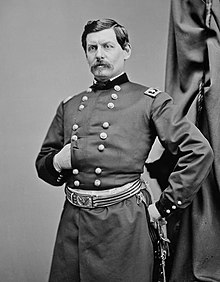 Excels in Mexican war, subordinate to Robert Lee.. Joins Democrats after war, successful Railroad Executive …observer to Crimean war.
Leads army to secure West Virginia
……battle of Rich Mountain…7,000 Vs 1,000 South …national ‘hero’
Appointed Commander “Army Of Potomac immediately after Bull Run
War in the East July 61- April 62
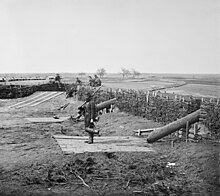 August- February McLellan builds army of Potomac t0 120,000
….manoeuvres,,, training,  discipline
….no fighting
Convinced Southern army of 150,000 waiting across river (real number 50,000)
Lincoln demands action
McClellan advances February
,,no enemy..”Quaker Guns”
Develops plan to take Richmond
and avoid Southern Army
….secret…to take place in April
…Meanwhile in the West, things are happening
Ulysses S Grant (1822-1885)
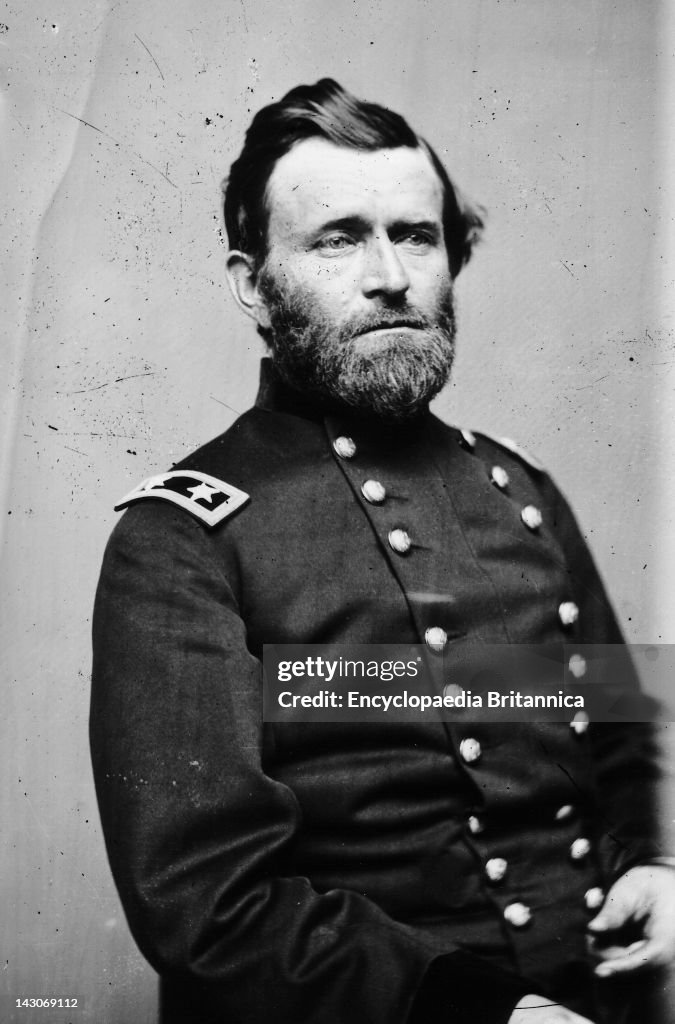 Born Ohio, middle income
Parents, attends to West Point
21st class of 400)
Mexican War hero, marries Stationed California 1850’s, depressed, Drunk, cashiered  from army
Fails in business works in tannery
Fails. Sells Xmas trees to feed
family
Joins army in July 61,, made Brigadier
Leads raid on larger Southern army at Belmont inflicts 500 casualties & withdraws
Reinforced…leads army of 20,000 to seize forts along Tennessee River
Fort Donaldson naval attack
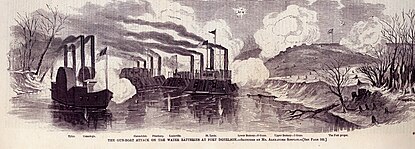 Grant combines attack
By gunboats and army
Assault fails…does not
Give up….negative media
Attacks Southern relieving
Army,
Surrounds fort and decides to make another  assault..
Before more Southern troops arrive
Assault on Fort Donaldson February 1862
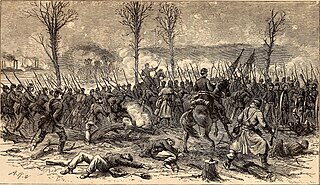 Second assault fails,
Sends message to 
Southern commander 
Demanding “Unconditional
Surrender”…or face annihilation
…intimidates commander
13,000 Confederates surrender
Grant “hero of the nation”
Given command of “Army of 
Tennessee”…40,000 strong
..choke South rivers
Tennessee February- April 1862
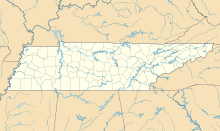 Grant moves South
With “Army of Tennessee”
Waits for “Army of Ohio”
At “Pitts Landing”
Army of Ohio
20,000
Fort Donaldson
Grant
30,000
Mississippi River
Shiloh (Pittsburgh Landing)
Confederate commander
Decides to destroy Grant
Before he is reinforced
South (Johnson) 40,000
Battle of Shiloh April 6/7 1862
Ferocious Southern
Attack. Northern army
Driven back to river
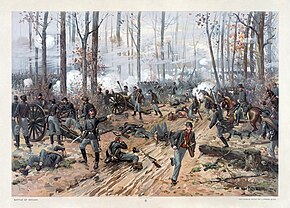 Grants absent till early
Afternoon (drunk?) 
Stabilises front
Army of Ohio arrives by 
Boat at midnight
Told “we have had
Devil’s own day, haven’t
We?” “Yes, lick em 
Tomorrow though)
`
Aftermath of Shiloh
Both sides lose 2,000 killed, 10,000 wounded…north lose 3,000 as prisoners

Newspapers call Grant a butcher
Lincoln told Grant a drunk “Find out what he drinks and give it to all my generals”
Grant demoted and sent to join armies moving South along Mississippi

Southern army of West 
Shattered by high casualties
 top General (Johnson) killed
Demoralised as news arrives that New Orleans has fallen
New Orleans April 1862
South relies on forts and
Gun boats… small garrison…
Army sent to Shiloh
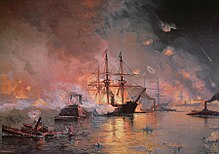 Northern navy attacks
Demolishes forts & gunboats
Army of 15,000 occupy city
Major Southern port& city of
150,000 occupied….General
Butler enforces martial law…
Any woman insulting Northern
Officer. To be treated as “fallen
Women”
Butler offers refuge to any
Slaves…creates black regiment
South “way to sea” closed
…slaves losing value
Meanwhile back East McLellan has moved
McLellan's Peninsular Campaign
March 1862 120,000 men, 44 artillery, 
15,000 Horses shipped to “York 
Peninsular
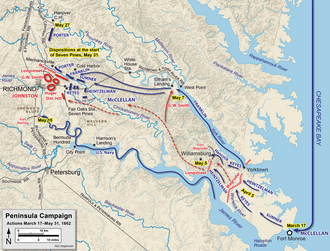 Local southern army of 10,000 delays
advance by deception. McClellan
Believes he is outnumbered
Moves north….South retreats to join main
Army of 60,000 around Richmond
McClellan’s army of 105,000 on outskirts of 
Richmond
South appears doomed
Robert E Lee (1807-1870)
Born Virginia to large plantation
Owning family, many slaves
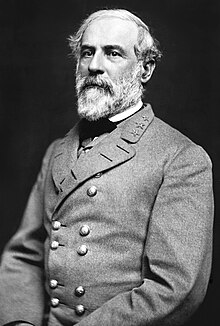 Attends West Point, joins army
…..part time running plantation
Serves in Mexican war as scout &
 strategic Advisor
Seen as premiere military leader. 
Asked by Lincoln to lead North….
declines…joins South
Devises aggressive strategy on northern
Army…assumes leadership when Southern
Commander Joseph Johnson wounded at 
Opening battle (Battle of Seven Pines)
Seven Days Battles June 1862
Lee has 57,000 men and attacks army of 105,000
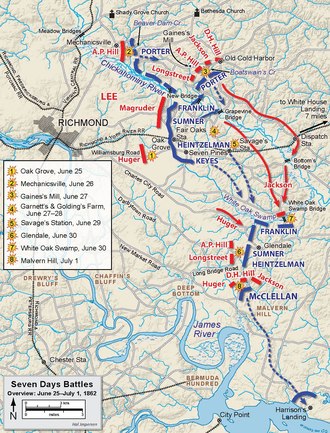 Lee attacks for 7 days
….repulsed every time
….20,000 Southern casualties
….15,000 North
McLellan retreats to coast  …. …announces great victory vs odds?
Lincoln visits.. demotes McClellan
…creates new “Army of Virginia” ..appoints  “Western General” Pope….victory river campaign
Lee decides to take war to the enemy…and convince
 & British South will win….heads north
Lee’s first invasion of the North
Lee moves towards Washington with 60,000 men…August 1862 
General Pope with advances to crush Lee with 70,000 men
Lee makes surprise attack & defeats Pope 17,000 northern losses, vs 8,000

Decides to invade Maryland….seize Baltimore & expects support
Lincoln reinstates McLellan….tells him to intercept and destroy Lee
Lee divides up army to maximise supplies
instructions found discarded by union soldiers camping

	…..McClellan knows Lee’s army divided and pursues…slowly
Lee’s army of 37,000 faces Northern army of 95,000 at AntietamCreek….its annihilation looks certain
Battle of Antietam September 17, 1862
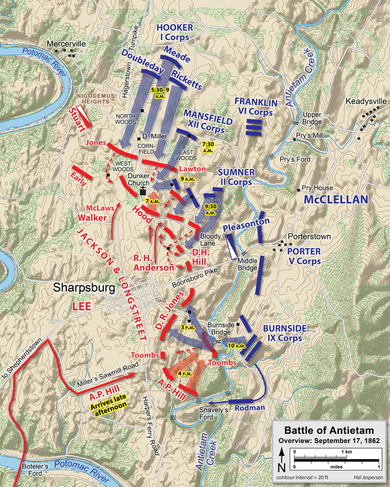 McClellan uses only 60% army
Three major uncoordinated attacks
…Lee blocks each attack
…moving troops interior lines
Last attack succeeds at first till 10,000 Southern reinforcement arrive late in day
Bloodiest day of war North 12,000 killed & wounded, South 10,000
Lee retreats South next day, McClellan
Claims great victory against great odds
Lincoln decides to use “victory” to 
change scope of war
Emancipation Proclamation, September 1862
Issues “Emancipation Proclamation” 
Declares all slaves within rebel states “free”
500,000 slaves in ‘loyal’ border states to remain slaves
Blacks encouraged to join Northern army 

Motivations.
Convinced slavery cause of war and must be eliminated
Pressure from abolitionists…Garrison and Republican “base” 
Needs more men….persuaded by Frederic Douglas to recruit blacks
Eliminate risk of British joining South…government can’t be seen fighting for slavery
African Americans and Civil War
Douglas lobbies Lincoln & Congress 
to allow Blacks to fight.. eloquent
& Immaculate..blacks can fight …but
Need a reason
Recruitment Poster 1863
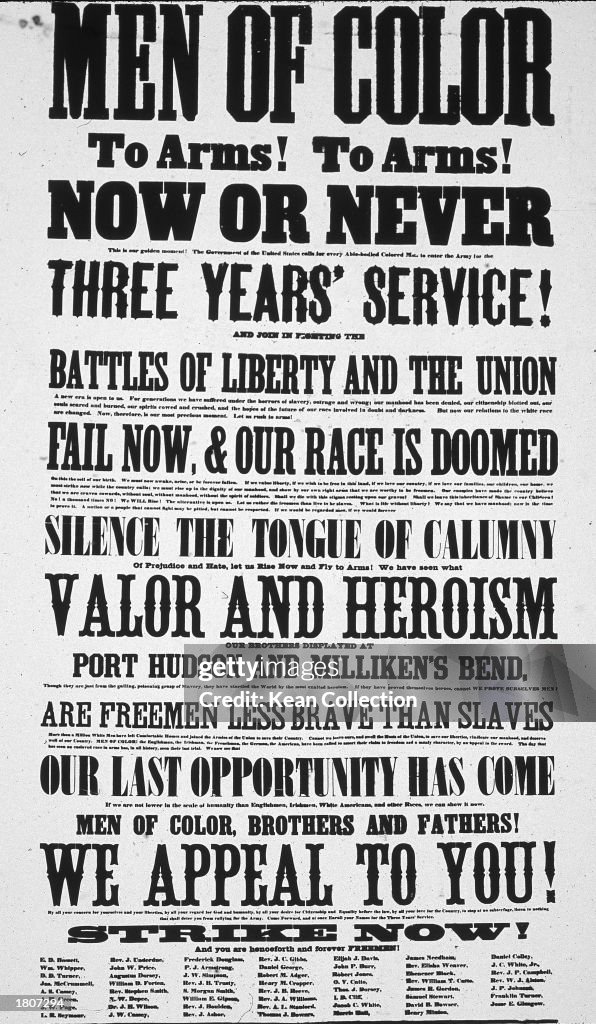 Active recruitment begins after 
Emancipation Proclamation…white
Officers + reduced pay
190,000 join army, 50% free, 50% ex
Slaves:    (10,000 killed In fighting, 
30,000 from disease)
…10% Union army by 1865
Gain equal pay after fight in 1864
…7,000 officers by end of war
South threatens to kill blacks white 
Officers who they capture
…Many prisoners murdered, 
…Lincoln says 1 captured to be
Shot for each office
A father goes to war
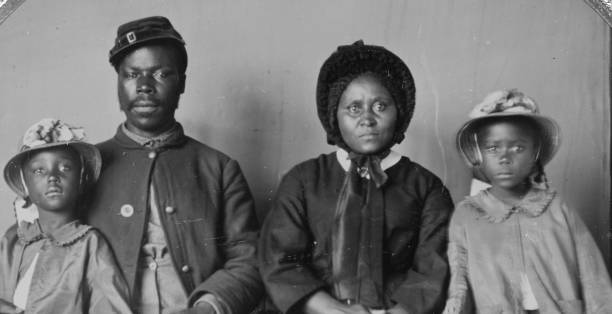 African Americans newly mustered
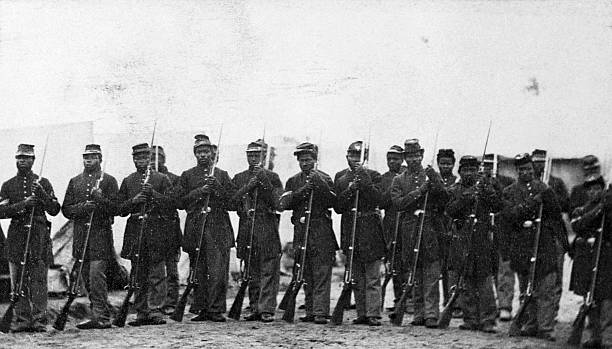 Capture of Fort Hudson July 1863
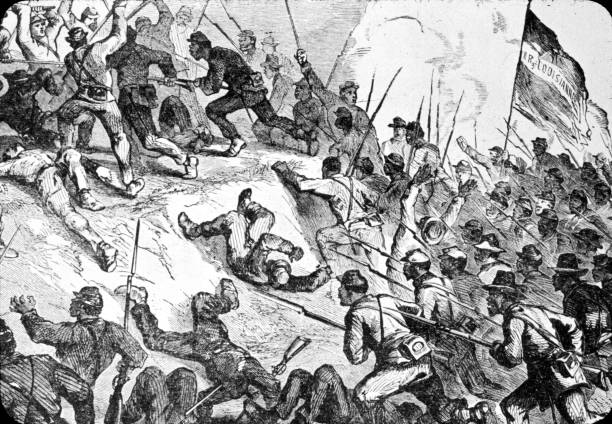 War becomes a “Mission” …Lincoln the “Emancipator”
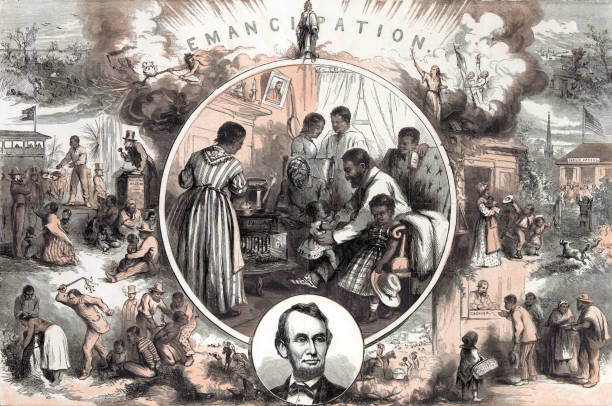 War to “save union” over...War to “end slavery” begins
Intermission
Situation end 1862
Lincoln intensifies war effort
Visits McLellan again….and fires him
Appoints aggressive (and dim) General Burnside
Authorises mass conscription 

Battle of Fredericksburg December 11-15 1862 
Union disaster: frontal assault, Union lose 12,000 South  2,000 

South invades Tennessee, defeated at “Stones River” Dec 31st
 80,000 engaged, 25,000 killed and wounded casualties
Situation January 1863
Fighting across
The country & Guerrilla war in border states
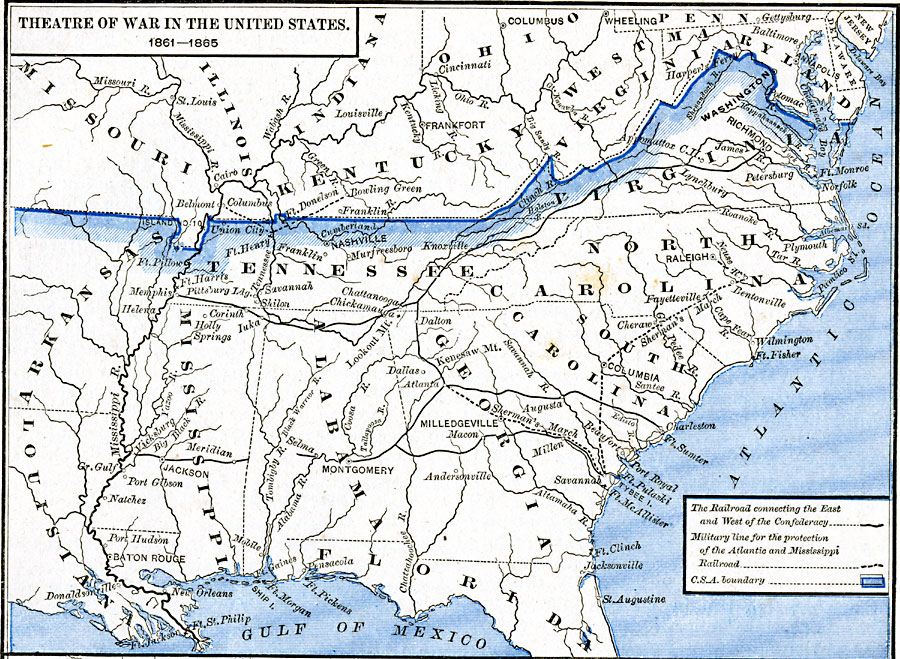 Army of 
Potomac
Halleck, north commander
Wants South “cut in two”
by taking Vicksburg,,,needs
“killer”….Grant the man
Amy
North Virginia
Army of 
Cumberland
Grant
Army of  Tennessee
Centre Southern rail transport,  supplies and men sent to Deep South from Texas & Arkansas,
Army of 
Kentucky
Army of 
Mississippi
Vicksburg
Grant starts campaign
February 1863
Butler
Mississippi….land of swamps
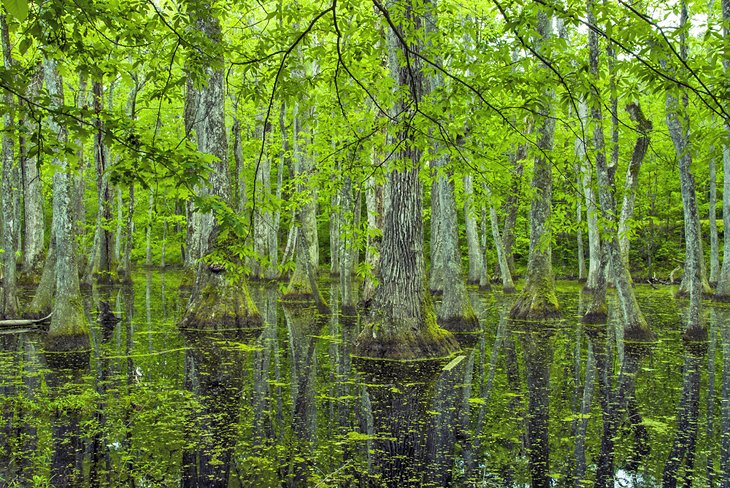 Multiple rivers
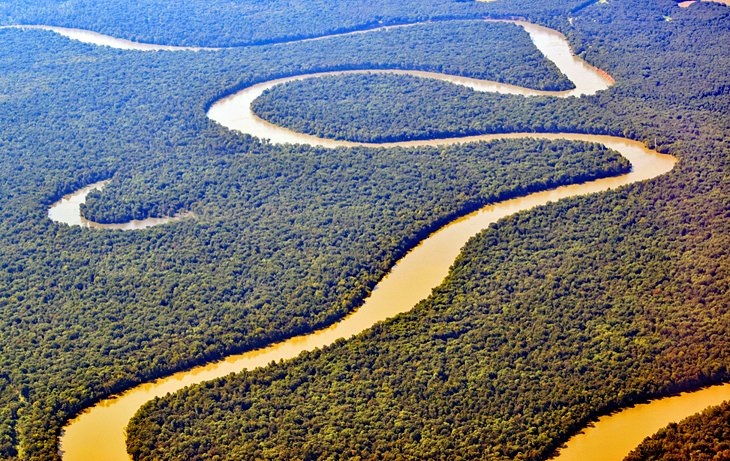 Heavily wooded…open meadows
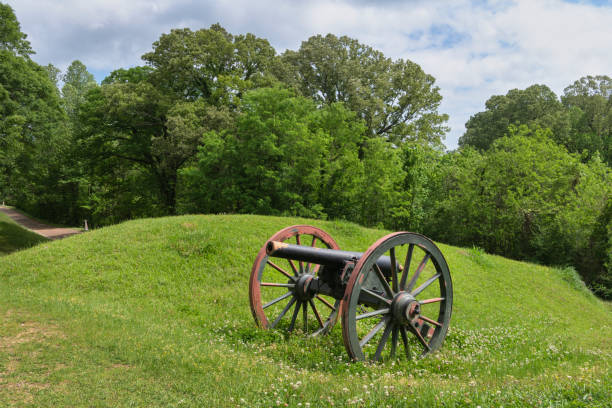 Gunboats break through…at cost
(now) ronclad gunboats
…succeed but 
cannot provide
 continuous supplies
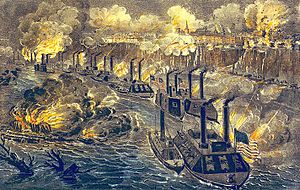 Grant orders attack on city ….. Disaster loses 2,000  vs 200 South
Newspapers want
Grant fired
….claims he is a drunk
…..Lincoln “I can’t spare this man, he fights
Grant builds canals
To by pass guns….
Through swamps
Vicksburg campaign
Grants builds army to 70,000
Crosses Mississippi
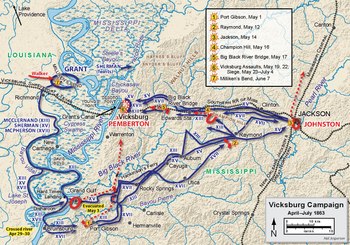 South sends army to reinforce
Vicksburg
Multiple battles, Southern
Army beaten, chased East
& .garrison to Vicksburg
Grants burns all public
Buildings in Jackson, capital
of Mississippi. Then leaves,
 to turn West an besiege 
Vicksburg
Siege of Vicksburg starts May 1862
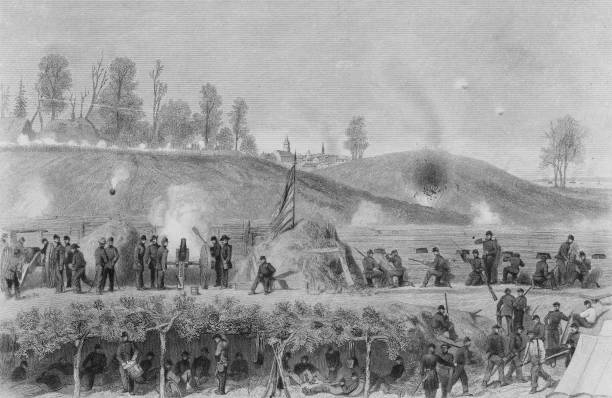 And continues into July 1863…no end in sight
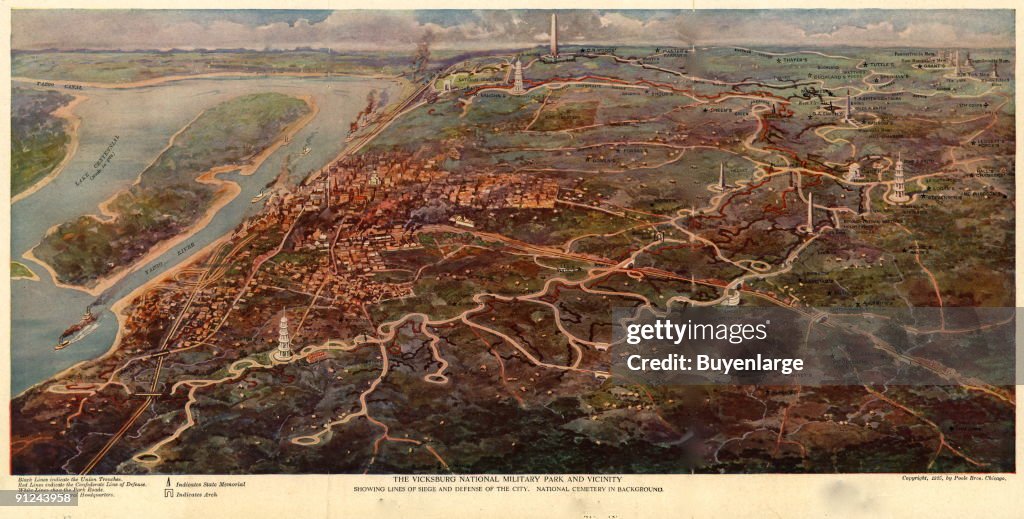 Meanwhile back East, South on the move
War in the East …January – July 1863
Another new commander
“Fighting Joe Hooker” in command
Objective….find and destroy Lee’s army…direct attack towards Richmond

70 square  miles mostly unmapped forest between Washington and Richmond 

Joe Hooker leads army of 130,000 South April 1863 …into “wilderness”
      ……….., Lee divides army of 60,000…hidden by forest
      …………Flanks Hooker and attacks
Battle of Chancellorsville April 30 – May 6, 1863
Week of intermittent 
And intensive fighting
…units lost, day/ night battles …forest on fire
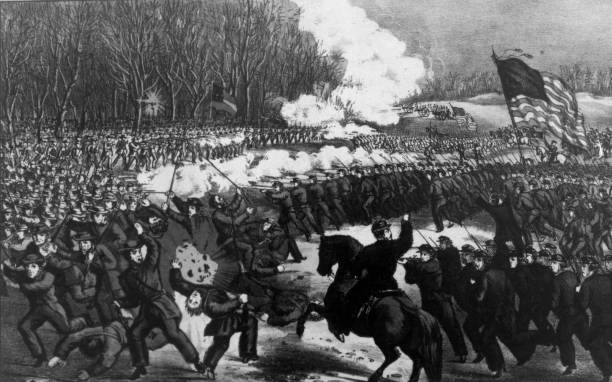 North surprised by furious 
Flank Attack….Hooker concussed
By shell…out of action most
Of battle
North stabilises
Hooker orders retreats…
Despite objections 
…convinced beaten
North loses 17,000 South 13,000 …plus best commander Stonewall Jackson
Davis orders Lee to invade North
Gettysburg Campaign June ..July 1863
South moves North with army of 
70,000 towards Philadelphia
…..wants supplies
…..force North to sue for peace
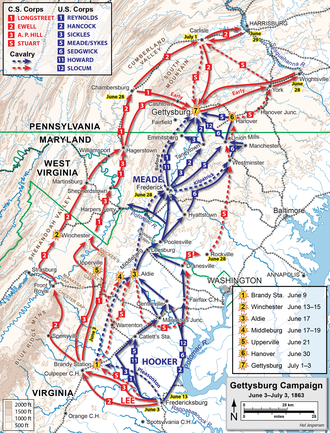 Lincoln fires Hooker, replaces
With competent General Meade
Meade follows Lee. Army of 90,000
…..long columns….divided up
Southern army running out of shoes
….learn shoes available at 
town of Gettysburg & decide to
Seize it
Battle of Gettysburg Days 1-2
Day 1…..Lee attacks of 70,000 drives
30,000 Northern troops 
south of town to high ground south 
out of town…soldiers get shoes
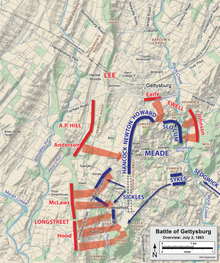 Day 2 Meade creates “horseshoe
Defence….goads Lee to attack as more Northern troops arrive
Lee attacks flanks on day 2
…without success
Meade holds ground…army
Builds up to 90,0000 by end of day
Battle of Gettysburg Day 3:…Lee decides to send his “invincible army” againstUnion centre: 20,000 assemble to attack
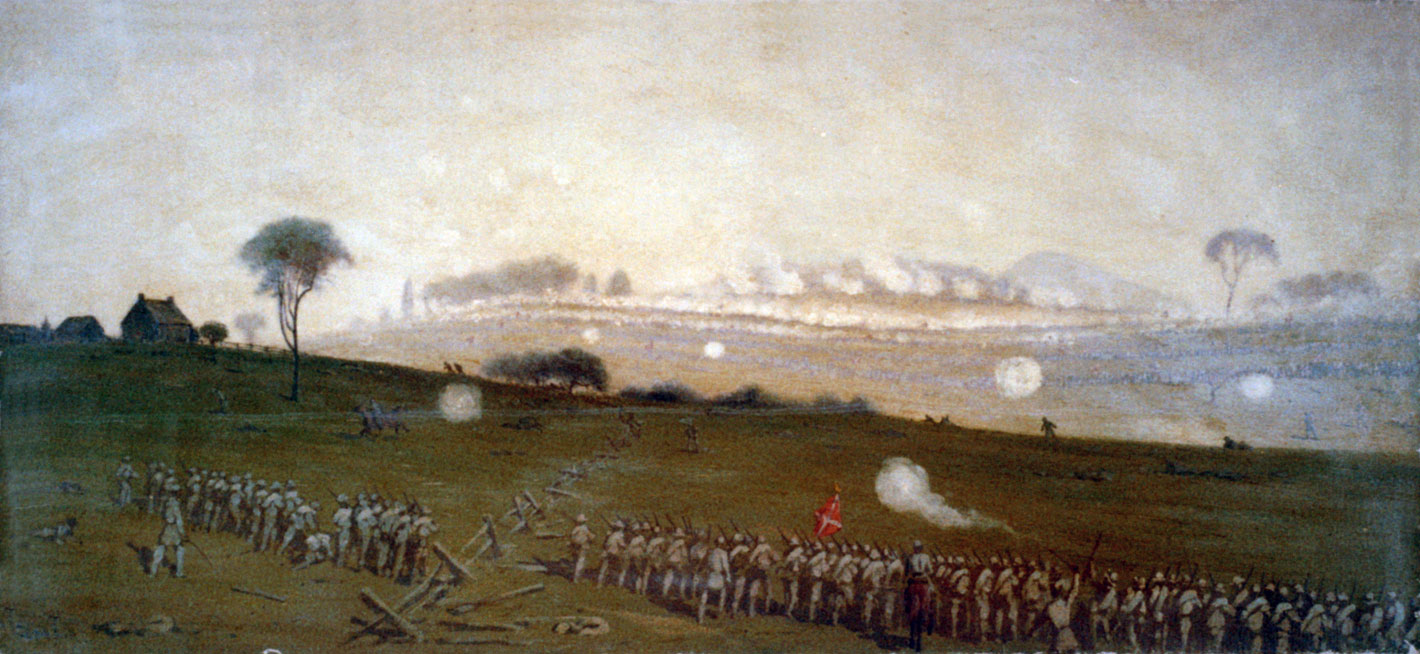 Attackers mowed down. 500 reach union line    then break ...10,000 out of 20,000 killed or wounded
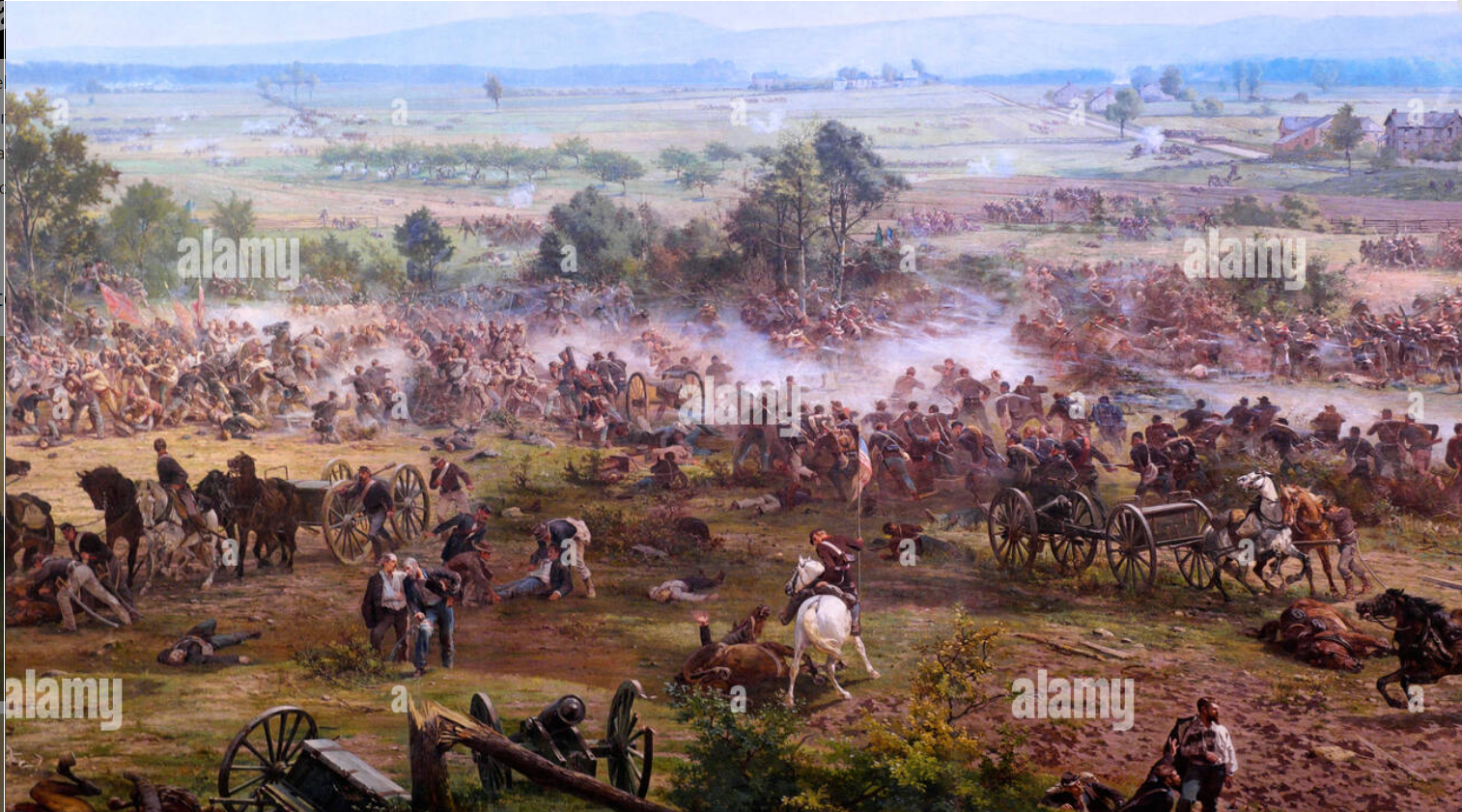 Gettysburg Aftermath
The day after..
Two armies spend July 4th looking at each other, recovering wounded & dead
South has lost  28,000, North 20,000
Meade does not pursue, stunned to have won
Lee allowed to retreat South

News arrives Vicksburg surrendered on July 4th
Entire Southern army of 30,000 captured
South is now split in two….open to invasion
Jefferson Davis realises drastic action needed to save South
Gambles Meade too timid to pursue 
Needs to destroy Union army in the West and neutralise Grant and force Peace
Situation September 1863
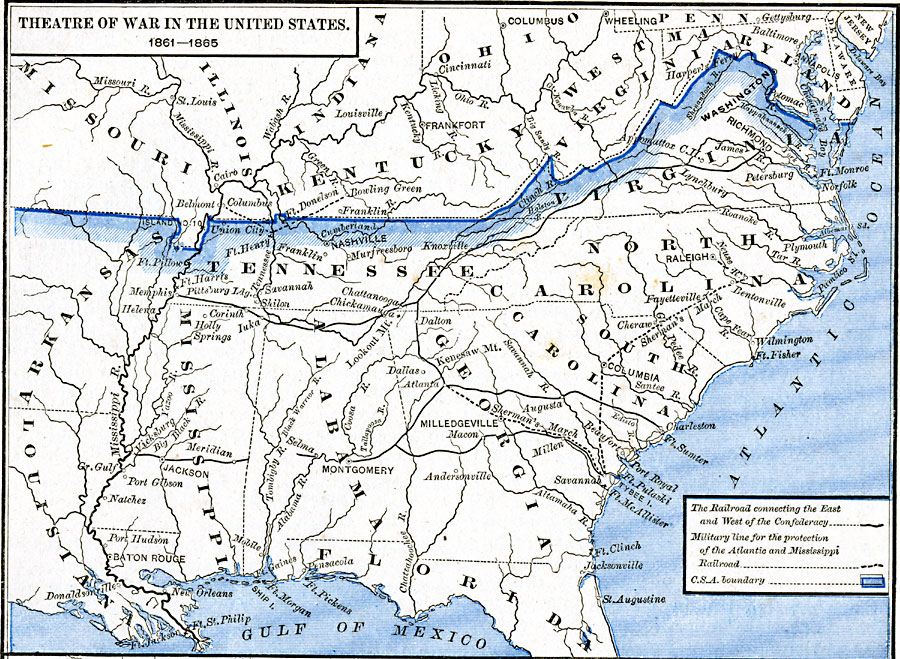 Meade
Army of 
Potomac
Lee Splits army of Virginia
Lee
Sends 25,000 to join
Kentucky by rail
`
Chattanooga
The idea: destroy 
Weakest northern army
Army of 
Cumberland
Grant
Army of  Tennessee
Army of 
Kentucky
Then seize Chattanooga  Main rail depot for Northern supplies
Army of 
Mississippi
Attack takes place
September 18th 1863
Butler
Battle of Chickamauga Sept 18-20
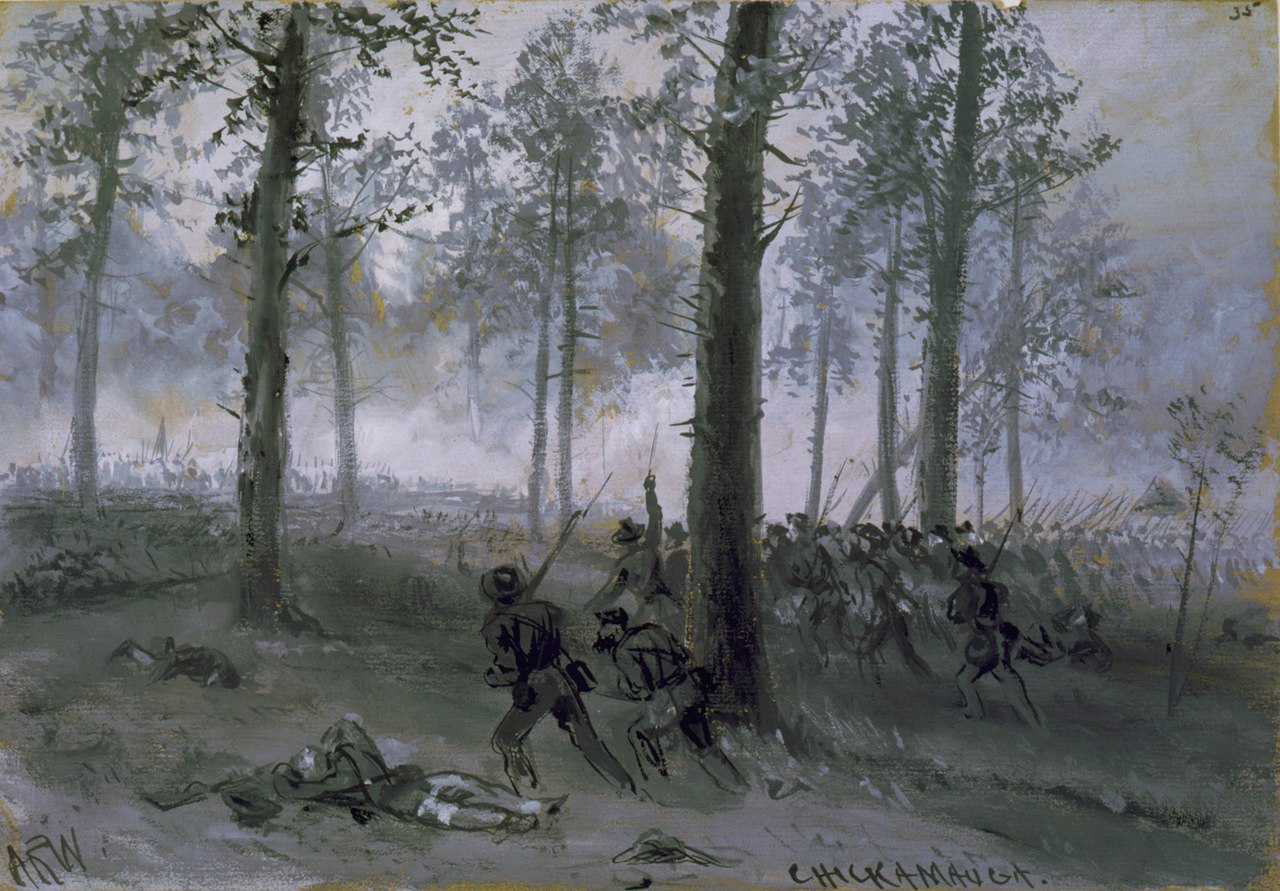 Only major battle
Where South has
Advantage of numbers
65,000 vs 60,000
…furious attack on Union on all 
Army on both flanks
South “wins” but loses 18,000 irreplaceable men, North loses 15,000 & retreats intact to Chattanooga
Union army besieged
….feels beaten
….running low on food
….waits for Grant
“Siege of Chattanooga” Sept-November 1864
South “surrounds”
City…..mountains on 
3 sides….expects surrender
Chattanooga…from Confederate Lines
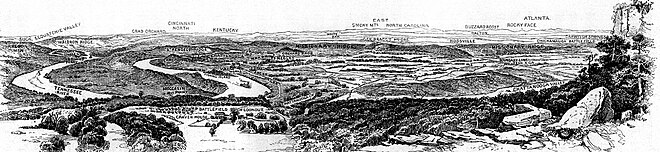 Northern commander
Considers situation hopeless
Grant arrives, army increases
Builds supply line
 increases army to 70,000 …convinced South weak
South confident….release
soldiers back to Virginia
Battle of Chattanooga November 1863
Grant arrives
…resolve supply issues
…considers South weakened
…the problem “will”
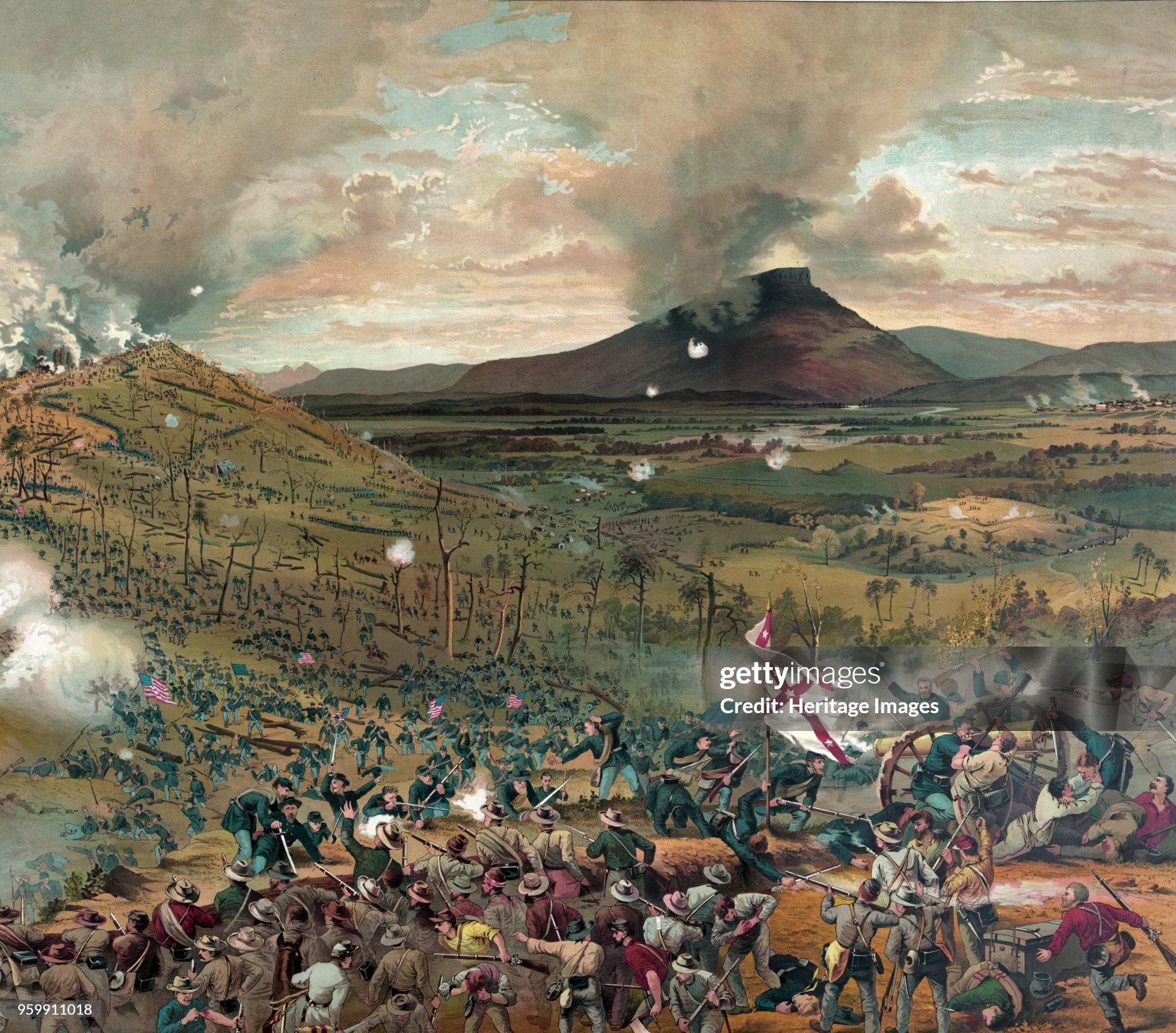 Northern army attacks
….initially small scale
….whole army surges forward
North sweeps South lines….South routed..
Army disintegrates
Grants wants to pursue
…receives Telegram from 
Lincoln: come East & finish
The war
Total war 1864- 1865
Northern Situation 1864
Election will take place in November
“Northern Democrats” break from coalition ..known as “Copperheads”
Offer South “Peace” ..re-join union with guarantees to retain slavery
Leading candidate McLellan, popular with troops 

Internal unrest
Mass conscription introduced March 1863...$300 bounty system
    ….”poor man’s war”
Resentment vs rampant corruption
Racism…..war to eliminate slavery creates backlash
   …and fear mass black migration north taking jobs
Draft Riots New York 1863
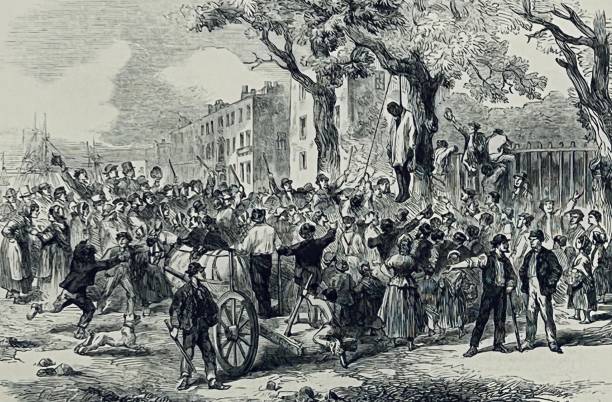 Irish immigrants tricked
 ..applying for citizenship
…attempt to conscript
..becomes race riot
..11 blacks hanged
NY Times “the body of the one hung in the morning presented a shocking appearance at the Station-House. His fingers and toes had been sliced off, and there was scarcely an inch of his flesh which was not gashed.
120- 1,000 killed…army 
Restores order,,,
City rallies to support blacks
Black troops parade
The War Summit: January 1864
Lincoln appoints Grant Supreme Commander summons him. Sherman & Admiral Porter to White House
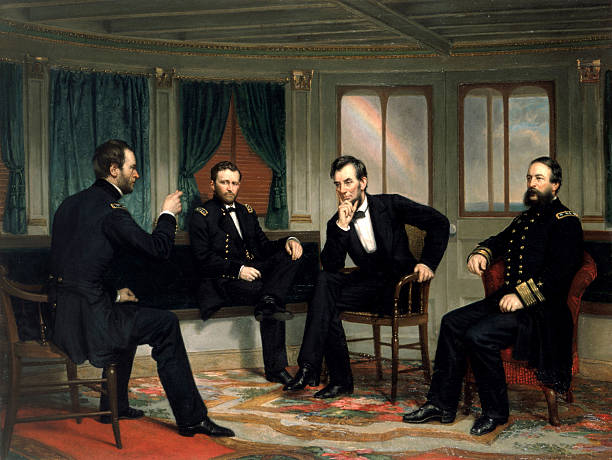 Tells Grant “Lee's army will be your objective point. Wherever Lee goes, there you will go also.”
South must be destroyed militarily and economically
… attacked everywhere and simultaneously
Propose Constitutional 
Amendment 13 ban slaver
Everywhere
…without compensation
Situation May 1864
Grant orders simultaneous attacks to  May 1864…leads Army of 
Potomac…Meade capable subordinate
Grant
120,000
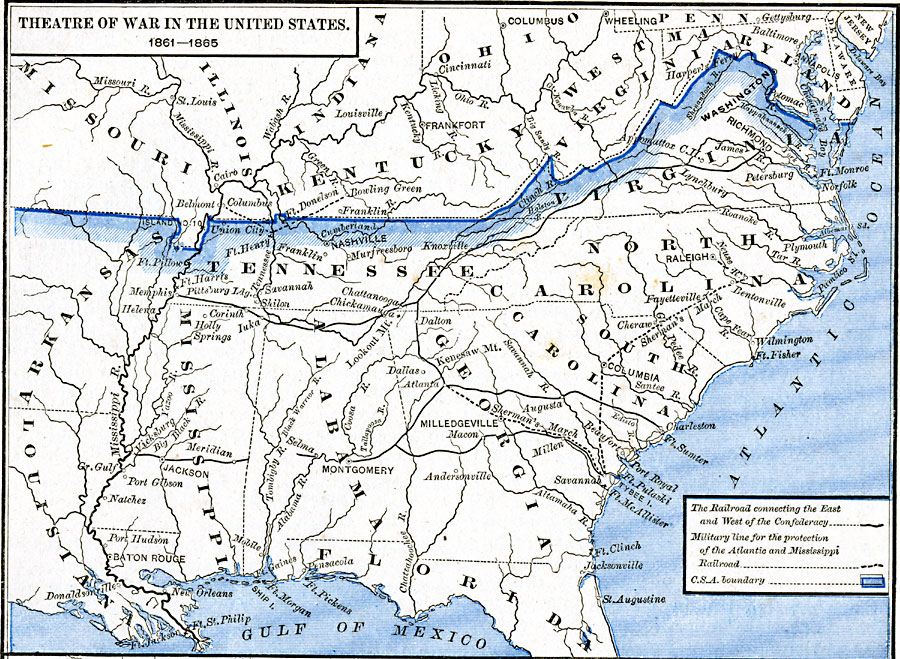 Lee
60,000
Sherman to take Atlanta
Grant Lee & Richmond
Diversionary attacks to 
Texas, Florida& Alabama
…use “states rights”vs South
…soldiers will desert to defend
homes
Richmond
Sherman
110,000
Johnson 60,000
Atlanta
Southern cities to be burned, 
Infrastructure wrecked
Slaves to be liberated
given choice to stay
Or join army
William Tecumseh Sherman (1820-1891)
Born to wealthy Ohio family. West point graduate, considered Brilliant strategist. Happily married 7 children
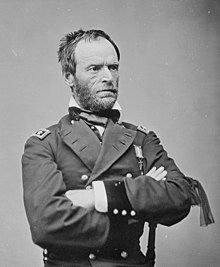 Stationed California during Mexican war
…watches army disintegrate
when Gold discovered, suffers depression
Commands brigade at 1st Bull Run
Sent West…nervous breakdown, 
Retired…brought back by Grant
& Halleck
Subordinate to Grant at Shiloh,
Vicksburg, Chattanooga…trusted
Intelligent, ruthless
"If you can whip Lee and I can march 
to the Atlantic I think ol' Uncle Abe
 [Lincoln] will give us twenty days
 leave to see the young folks."[126]
Atlanta Campaign May- July 1864
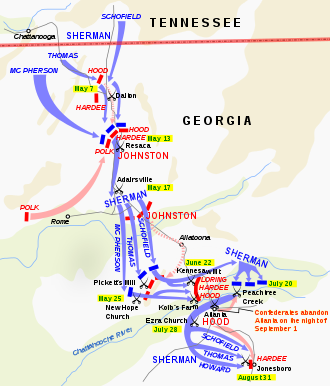 Sherman advances with
110,000 men
Avoids assaults….flanks
Southern armies to force
them to attack
Southern army retreats
…changes command
…new general Hood
…attacks but repulsed
,,,30,000 losses each…
Sherman can replace
Siege of Atlanta starts
July 1864
Grant at Wilderness Battlefield May 6, 1864
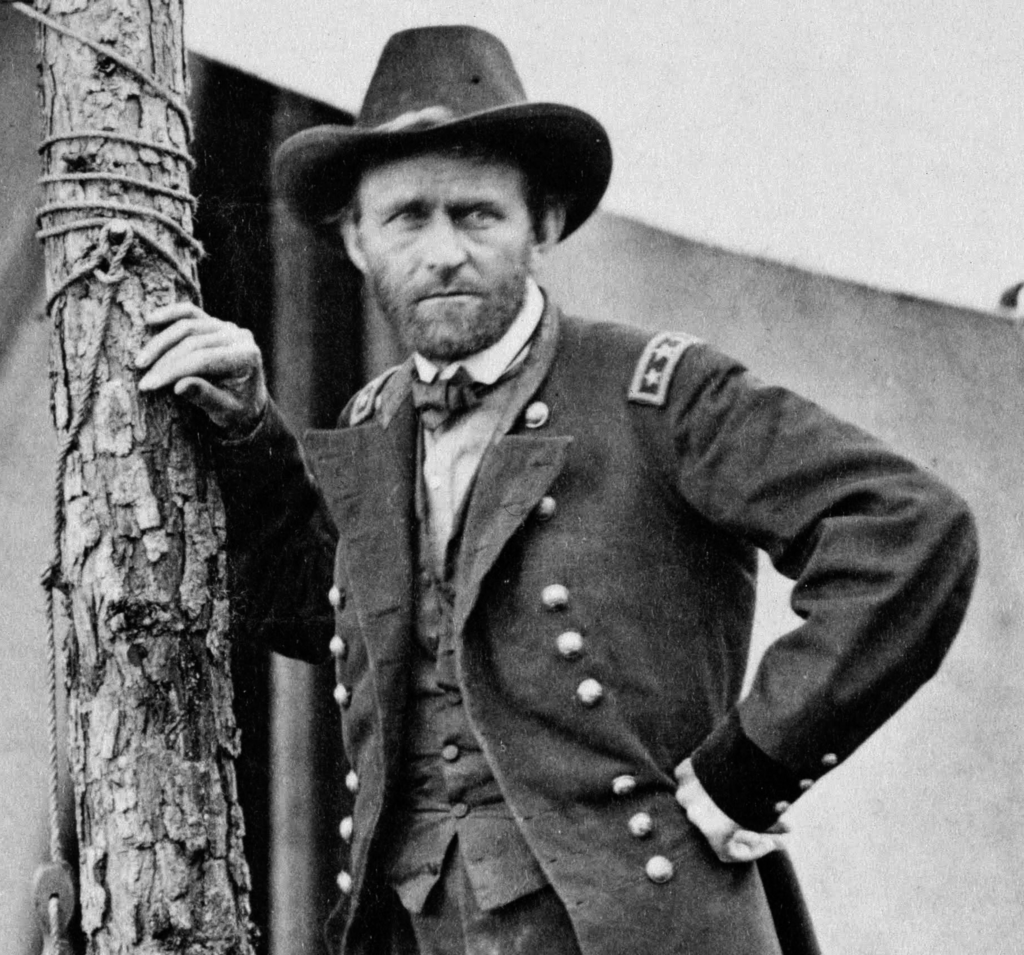 Taken at time of  Battle of 
Wilderness….Lee has ljust 
Launched surprise flank attack.
Subordinates and press expect
Grant to announce retreat….like
Hooker
Grant response“Quit thinking about what Bobby 
Lee's gonna do to us and start 
thinking about what we're going
 to do to him”.
Launches counter attack
Grant’s Overland Campaign:May 6 –June 12 1864
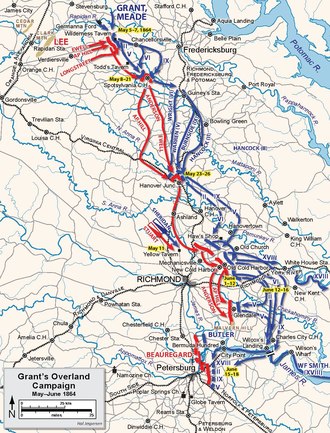 Grant leads army of 
125,000 South to 
Destroy Lee…attempts
To get through Wilderness
Before Lee arrives with
70,000 men. Including
Survivors from West
Fails …Lee always gets there
 first and entrenches/ log
barriers
….6 weeks fighting through 
Forests
Battles of Wilderness, 
Spotsylvania Court House
Santa Ana, and Cold Harbour
Battle of the Wilderness May 5-7 186418,000 Union 11,000 Southern causalities
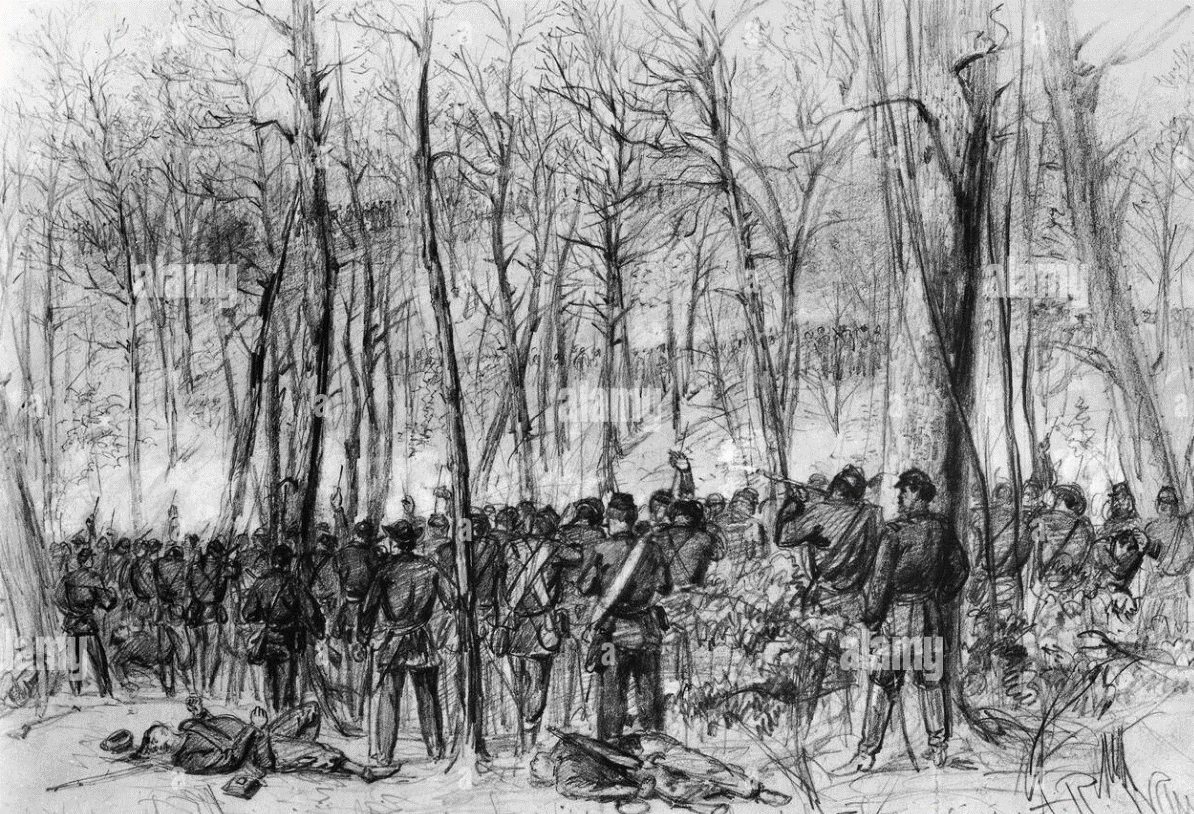 Battle of Spotsylvania May 9 -21 186419,000 Union, 13,000 Southern casualties
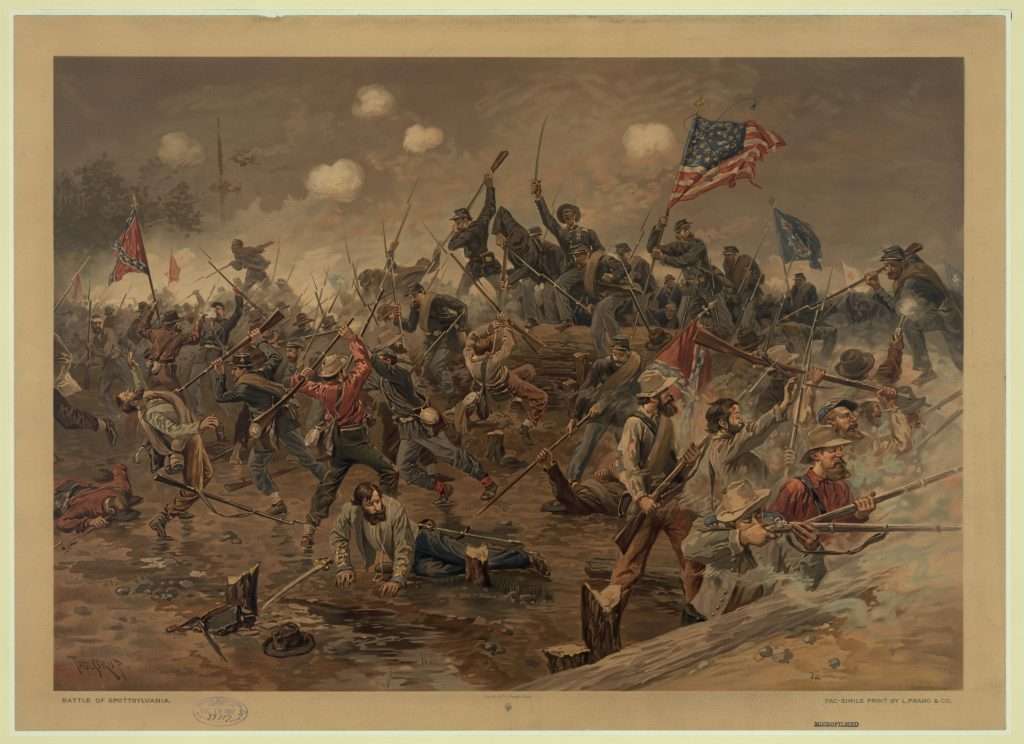 Battle of Cold Harbour May 31June 9th, 1864Frontal assault: 13,000 Union, 4,000 Southern
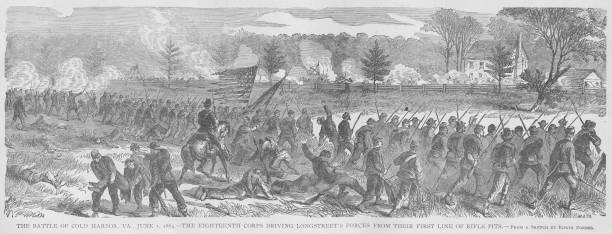 Siege of Petersburg: June 1864 – April 1865
Grant abandons direct
Assault on Richmond
58,000 causalities, vs 
35,000 for South
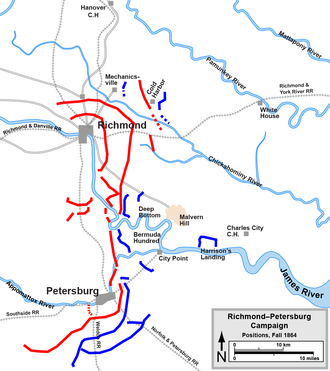 Moves army south
Surrounds city of 
Petersburg…..unable 
To break lines
Extended siege with
Trenches 
….war of attrition
….defence dominant
….North can replace
 losses, South cannot
Direct attacks fail
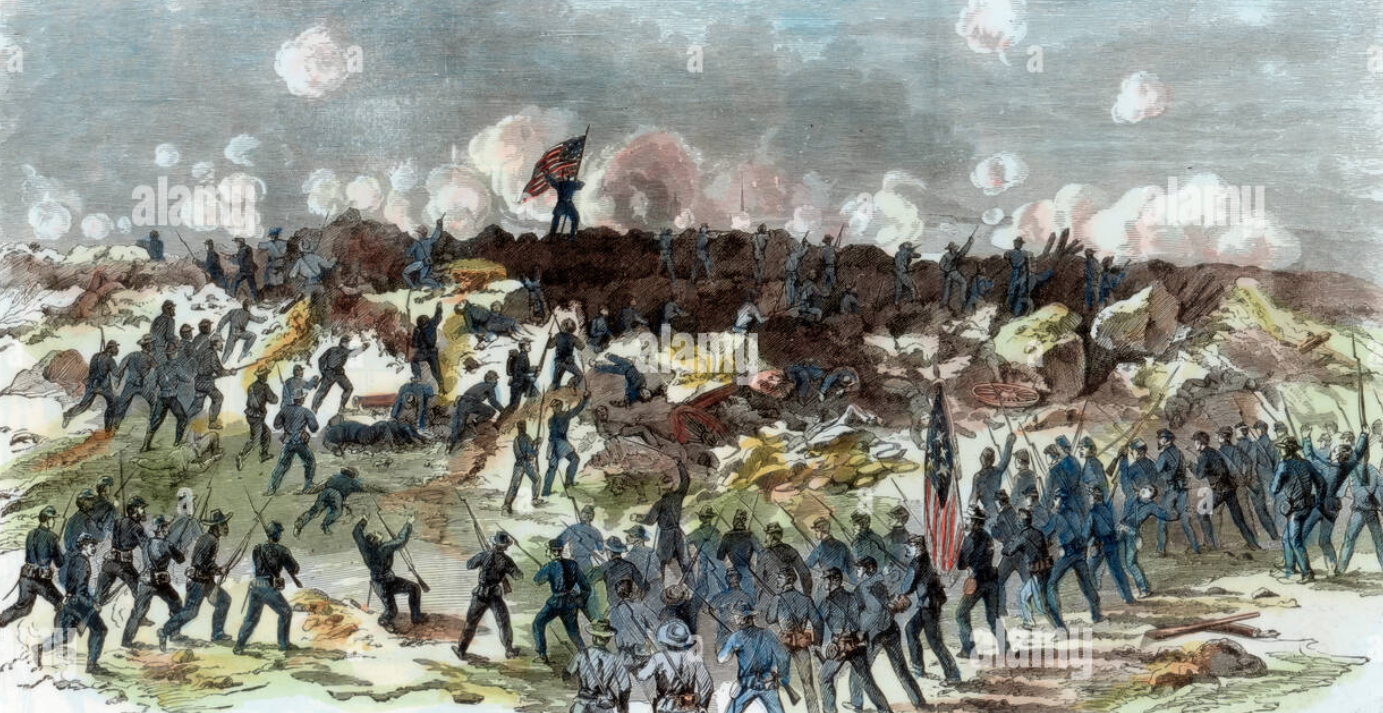 Transition to trench warfare
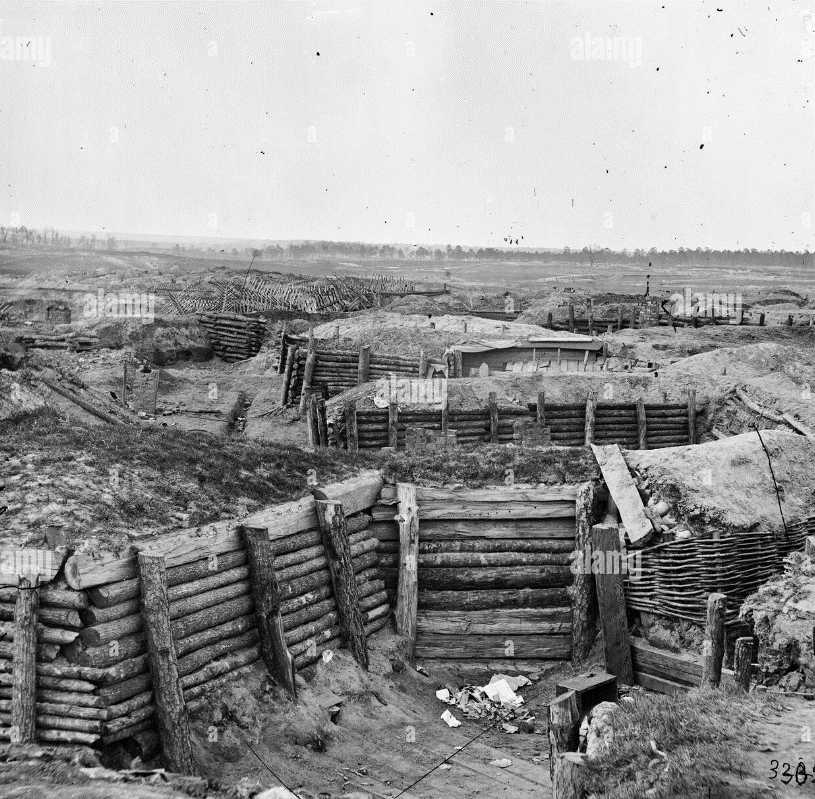 Siege of Petersburg continues……
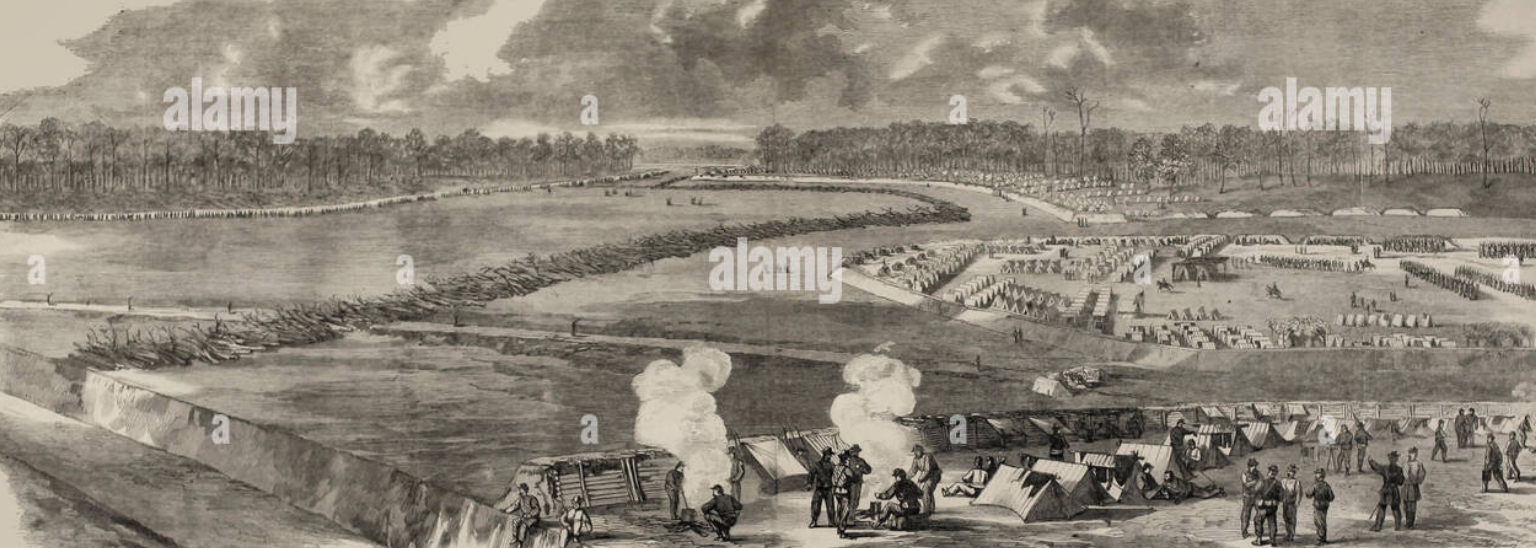 Situation August – November 1864
Sherman Abandons & burns
Atlanta…splits army
Leads 60,000 “March through
60,000 to defend Tennessee
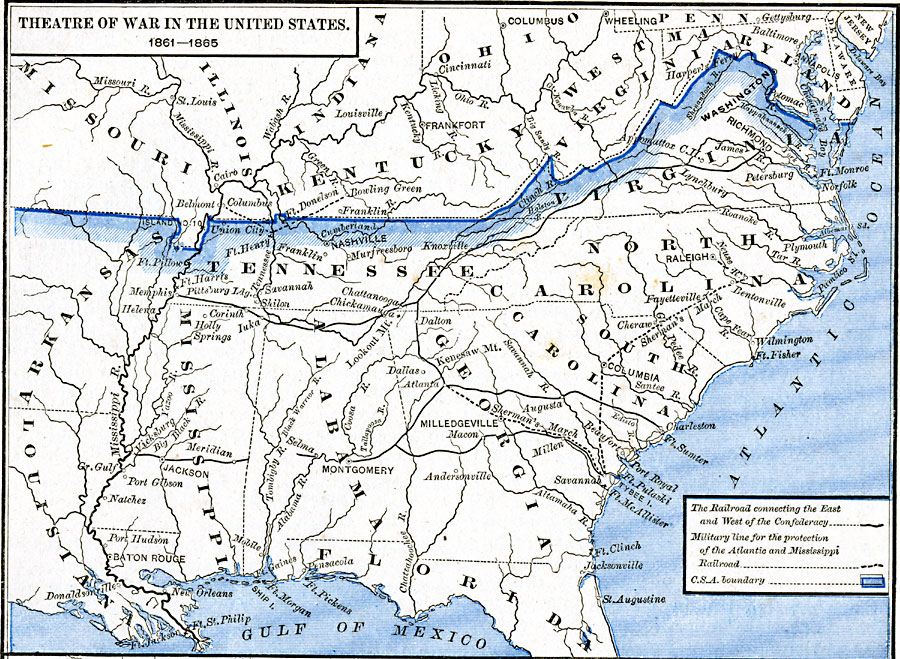 Lee
Southern army invades
Tennessee. Expects Sherman
To garrison Atlanta
…army destroyed at battles
Of Nashville & Franklin
…use of black troops
Grant
Thomas
Hood
Sherman
Lee’s army besieged
Despatches Raid vs
Washington…disrupt
Election…shocks public
…army destroyed
At battle of Winchester
Atlanta post Sherman….population removed, public building burned
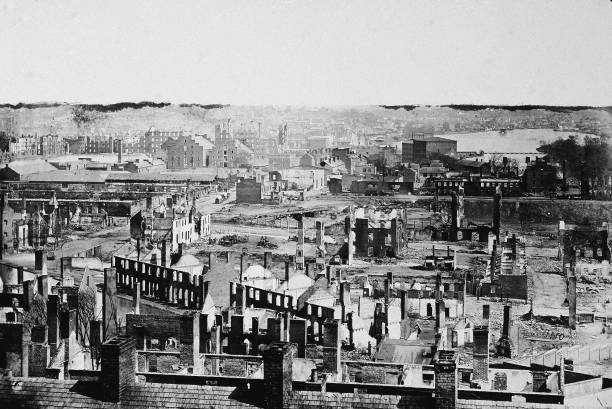 Industrialised destruction of Georgia
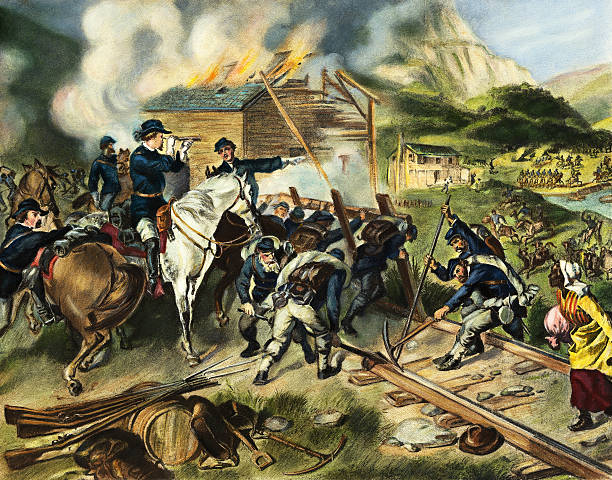 March through Georgia
The idea: destroy the South: “Make Georgia Howl”

Atlanta burned to the ground rather than garrisoned

All plantations, railroads, warehouses, factories in 50 mile wide of march burned 

100,000 slaves freed
Sherman quotes…..
“War is cruelty, no use trying to reform it, the sooner it is over the better
“We can make war so terrible and make them so sick of war that generations pass away
 before they again appeal to it.”
“If I had my choice I would kill every reporter in the world, but I am sure we would be
 getting reports from Hell before breakfast.”
Election 1864
Mass opposition to Lincoln and war
More deaths during 1864 than prior 2 ½ year Grant’s campaign…85,000 deaths since May
No progress Petersburg: Media claim Grant an incompetent drunk and butcher
Sherman’s army “somewhere in Georgia
Attempt to seize Washington

Candidates
Republicans re-nominate Lincoln, choose Democrat from Tennessee, Andrew Johnson
Democrats, General McLellan “Little Mac”….and war hero?

The issue
McLellan offers compromise peace, retention of slavery within union
Lincoln “unconditional surrender of South

First election with “postal vote”….2 million men under arms
Democrat Poster
Republican Poster
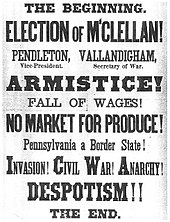 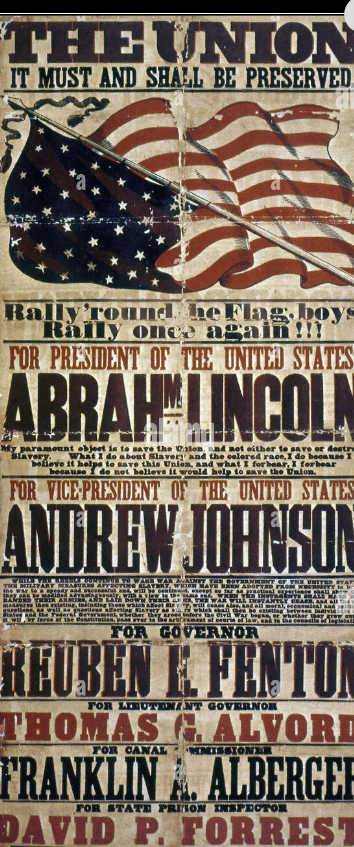 Northern Democrat pro McLellan rally
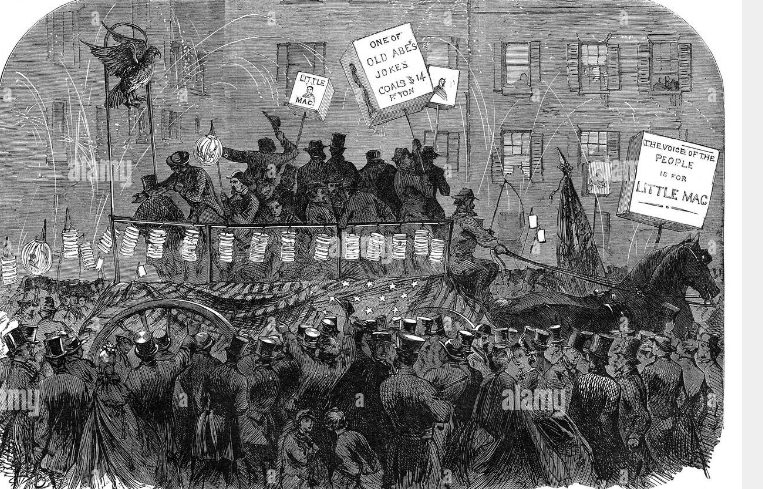 Lincoln accused of promoting “miscegenation”
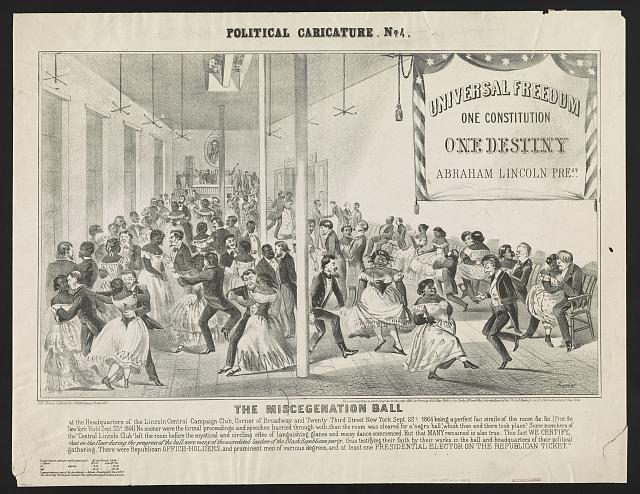 Pro Lincoln Poster
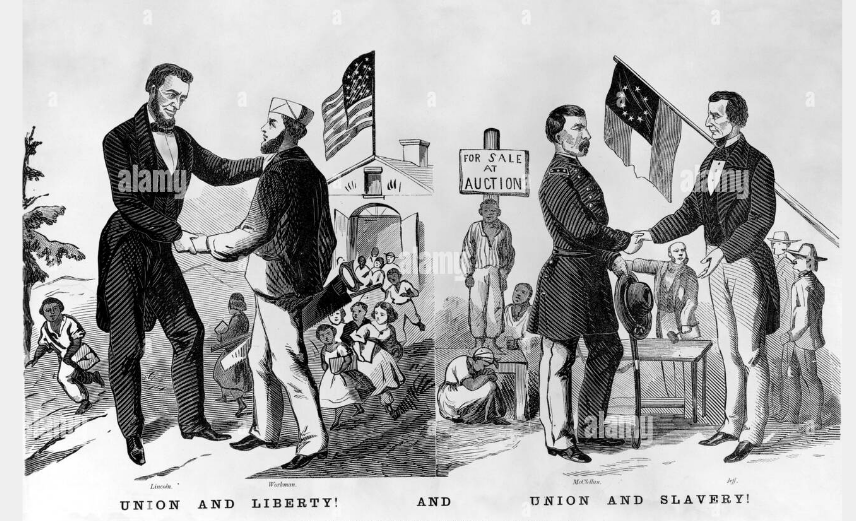 Republican poster…arrogant Sout
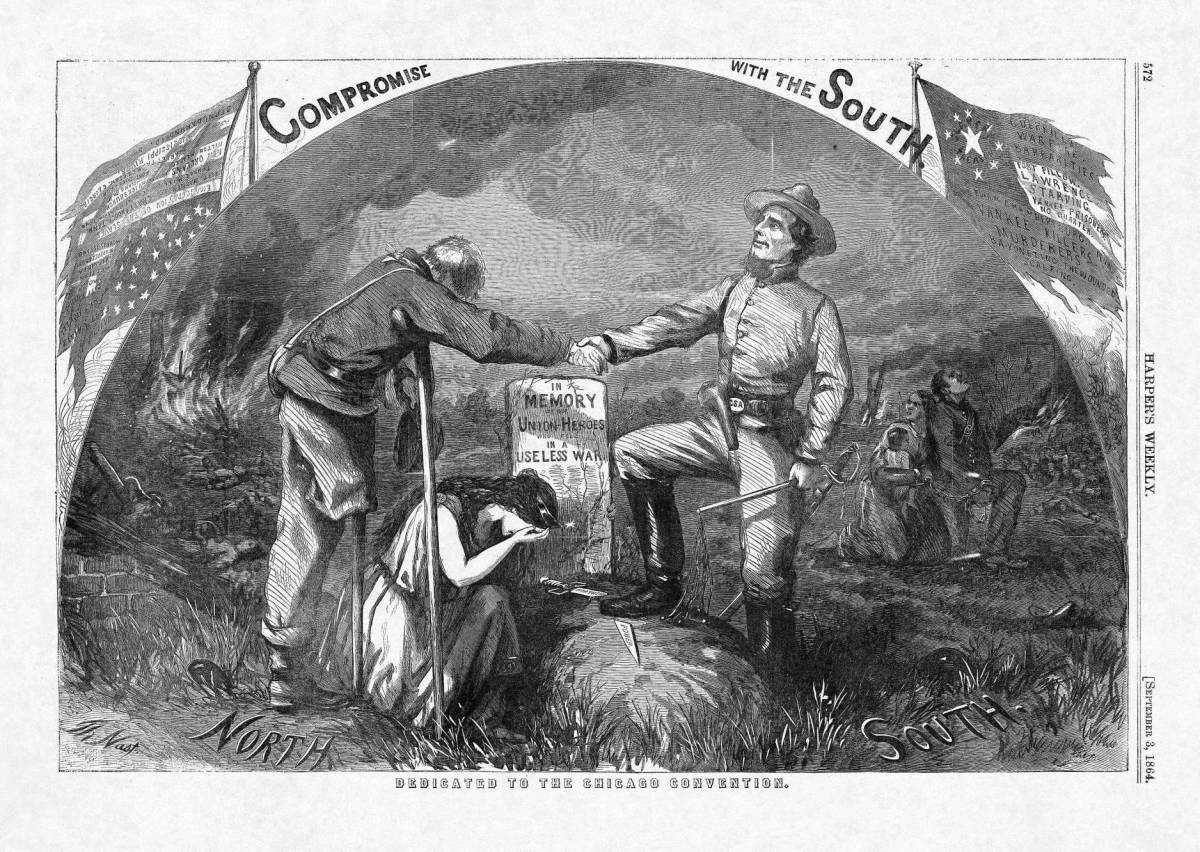 1864 Election result….closer than expected
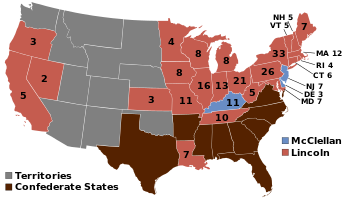 Southern states
 no vote
Lincoln wins with 55% of Vote (75% of army)

…..112 electoral votes 
…...21 for McLellan
The South January 1865: Situation Desperate
Currency worthless
Wealth evaporating
…  price of slaves falls from m $1,000 1861 to $50 ( S Carolina)
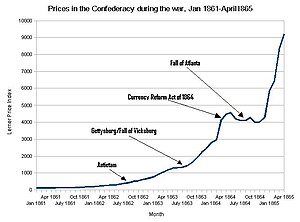 Army’s losing more from desertion 
Fighting, unable to conscript
.. soldiers return to protect homes
Davis sends negotiators to meet Lincoln
Seeking terms
….none offered
…surrender must be unconditional
,,,rejects terms
Situation Jan- April 1865
Sherman advancing
North/ Lees army 
Disintegrating due to 
desertion
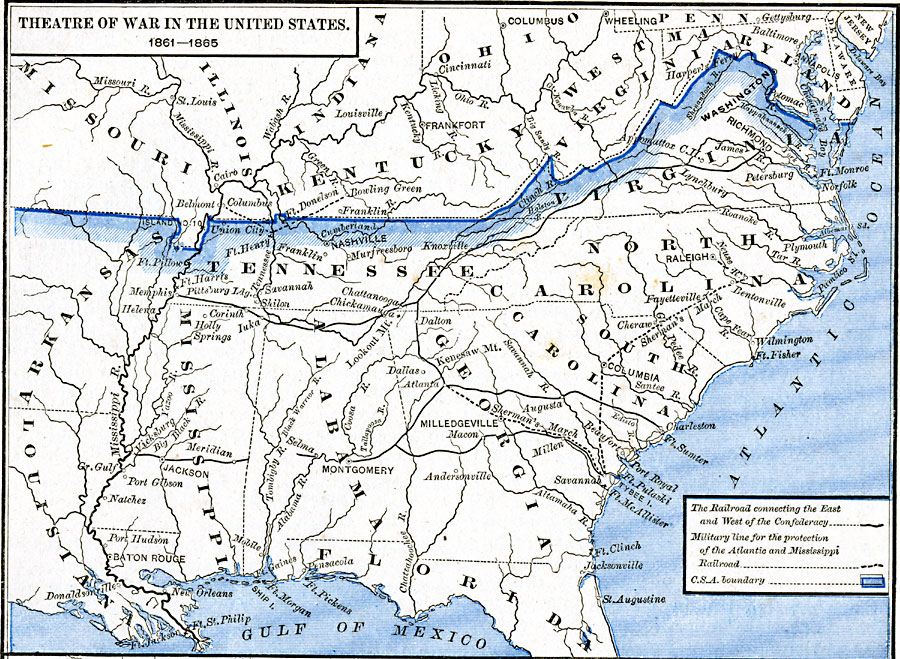 Lee decides last gamble
… abandon defences
…rush South to crush Sherman
Lee
Grant
Richmond abandoned 
Burn bridges
…fire spreads
…advancing Union army extinguishes
Lincolns decides to visit
Thomas
Johnson
Sherman
Grant anticipates move
,,,,encircles Lee
…multiple  battles 
… South trapped
Lee asks for terms
The surrender April 9th 1865
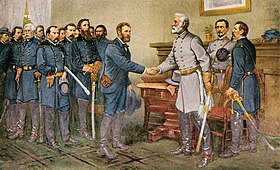 The war ends
Grant allows Lee’s army of 28,000 men to go home 

Remaining Southern armies surrender during following weeks

Lincoln announces war’s end
Non triumphant…. Enemies now our friends
Advocates extension of the vote to blacks
Meets with Cabinet to develop plans for readmitting Southern States

Invites cabinet to join him and Mary to see new comedy “Our American Cousin” at the Ford Theatre
….then this happens
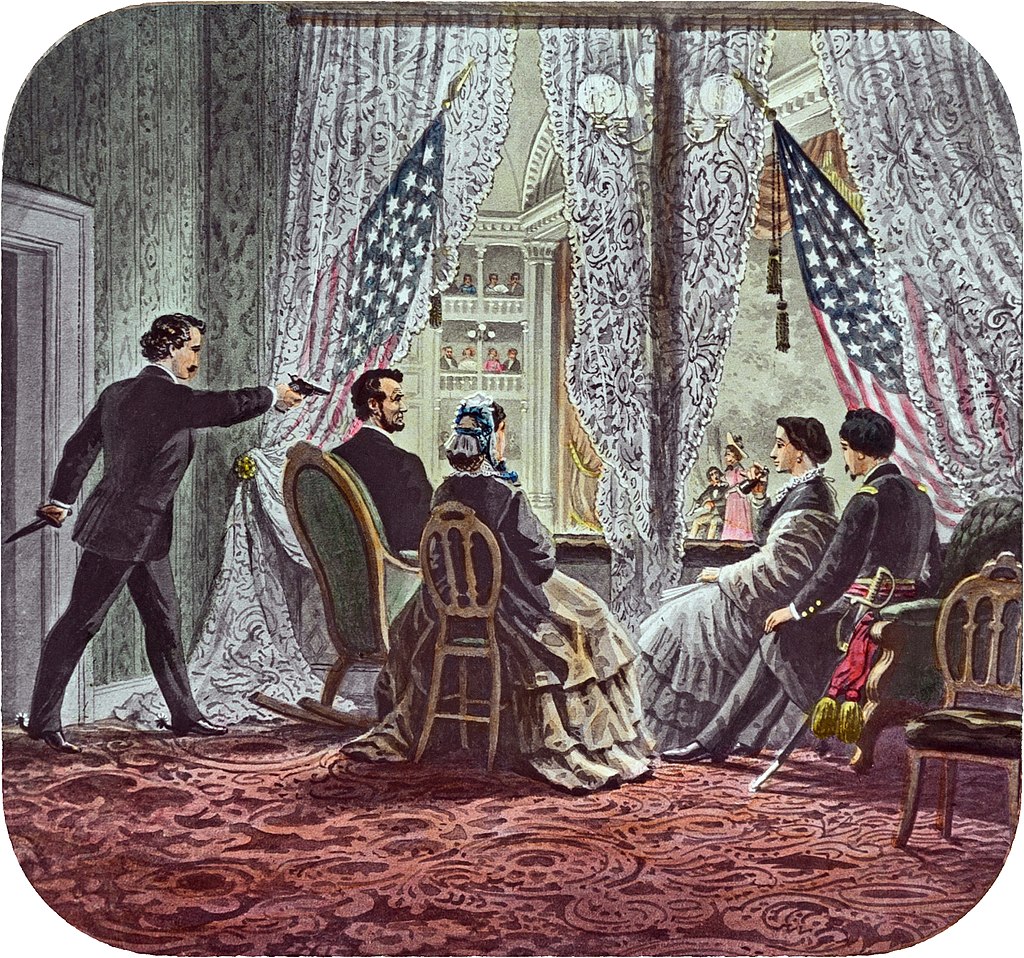 Next Talk. Aftermath and Reconstruction 1865-1877